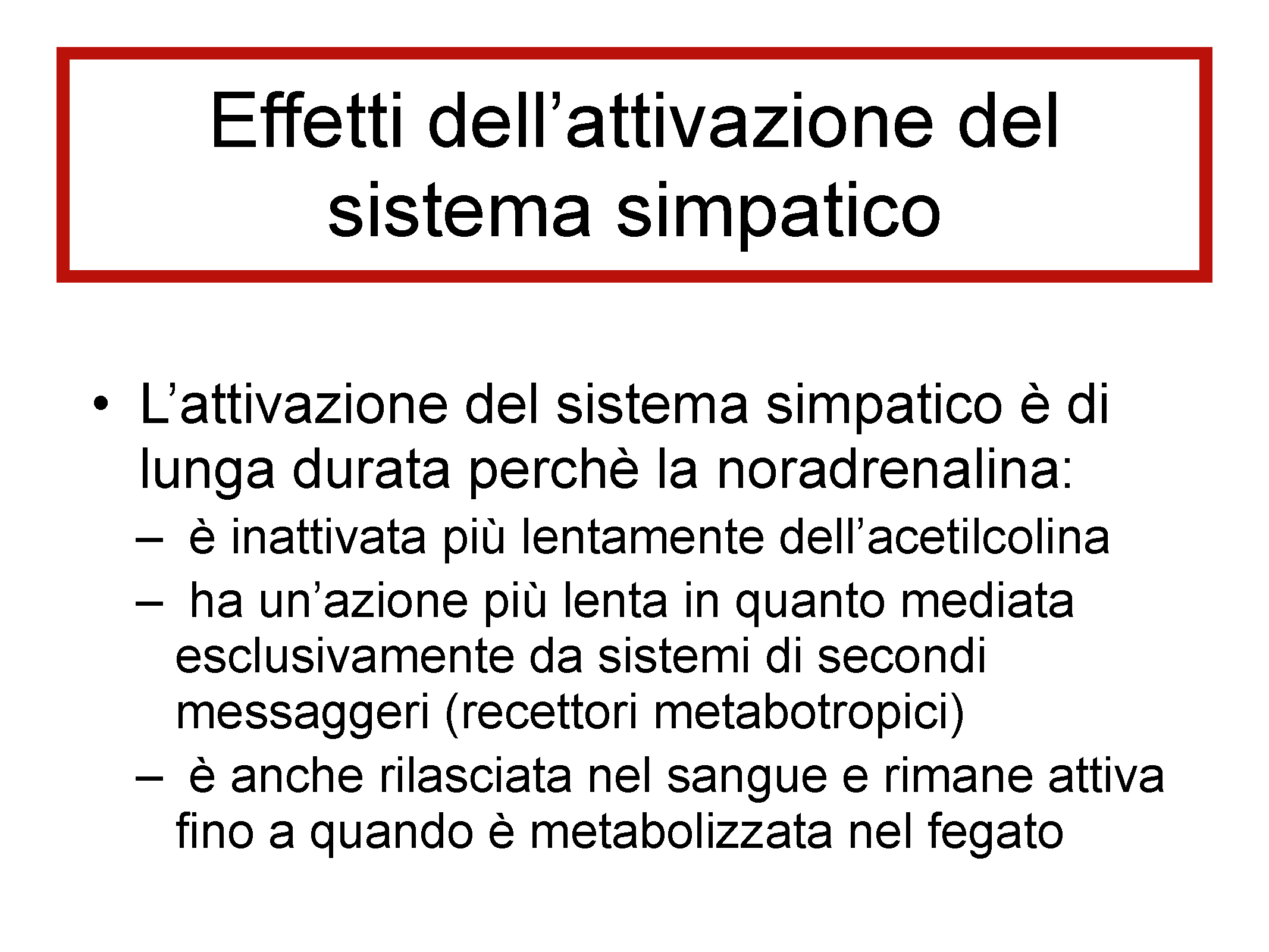 SISTEMA  ADRENERGICO
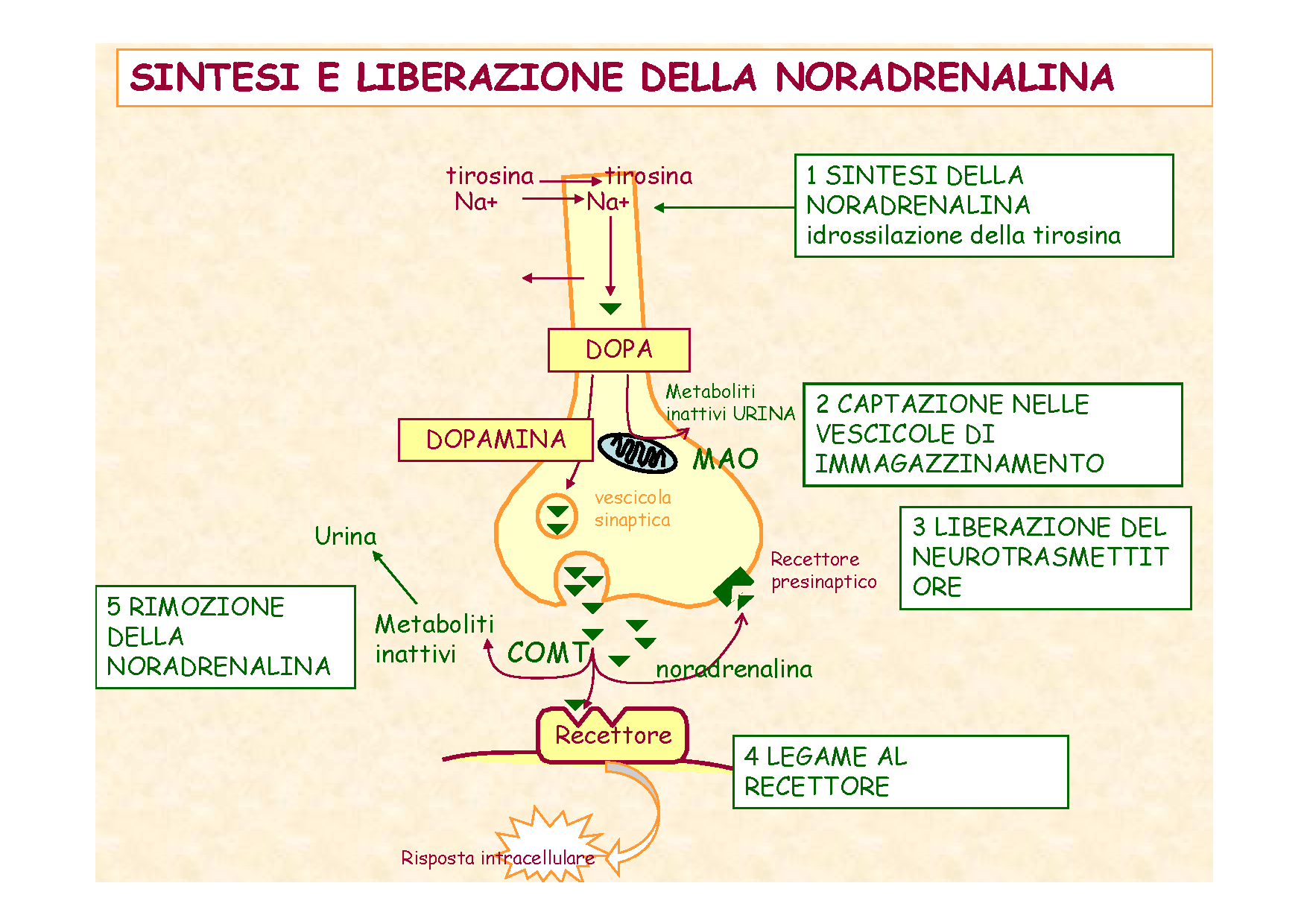 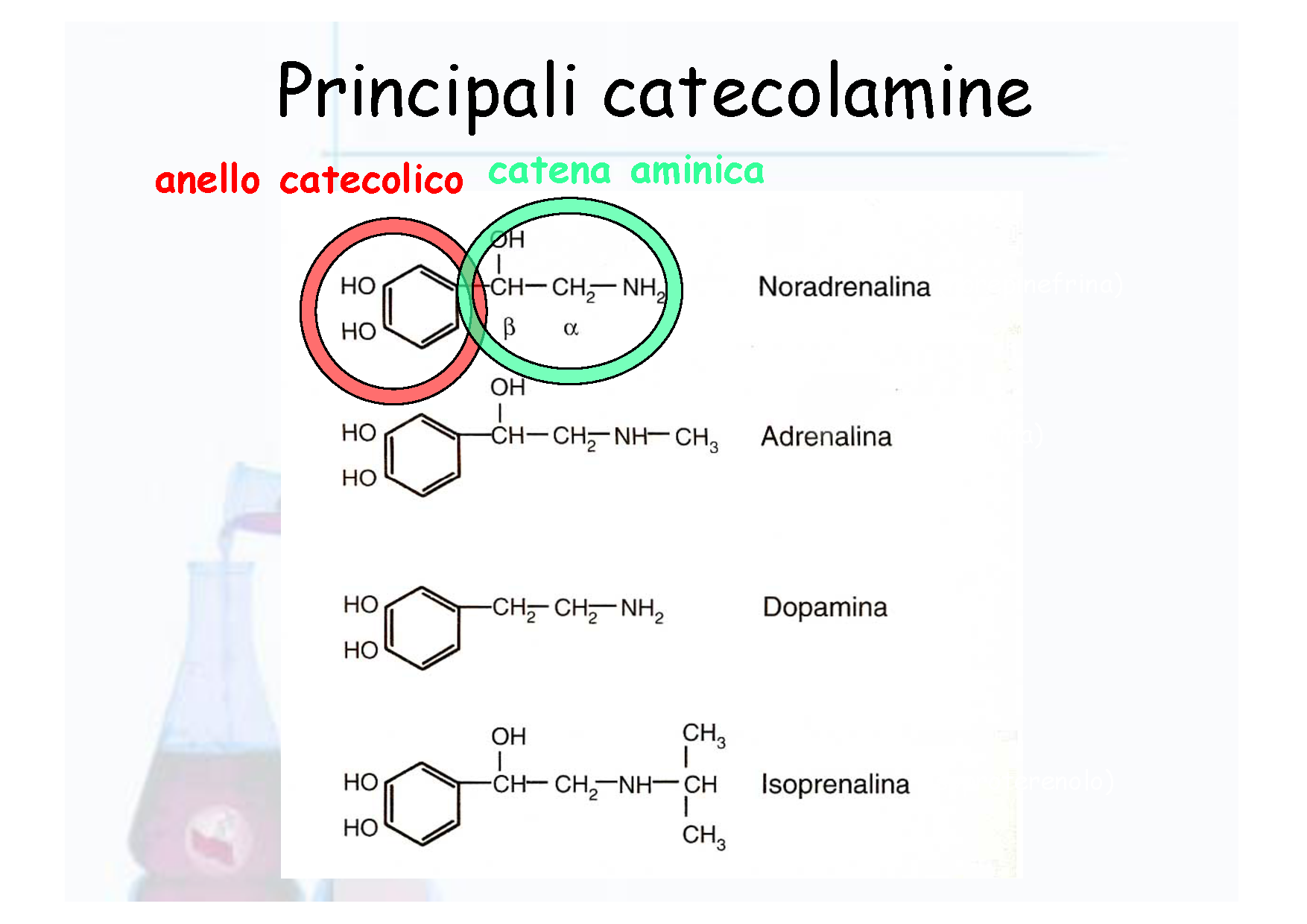 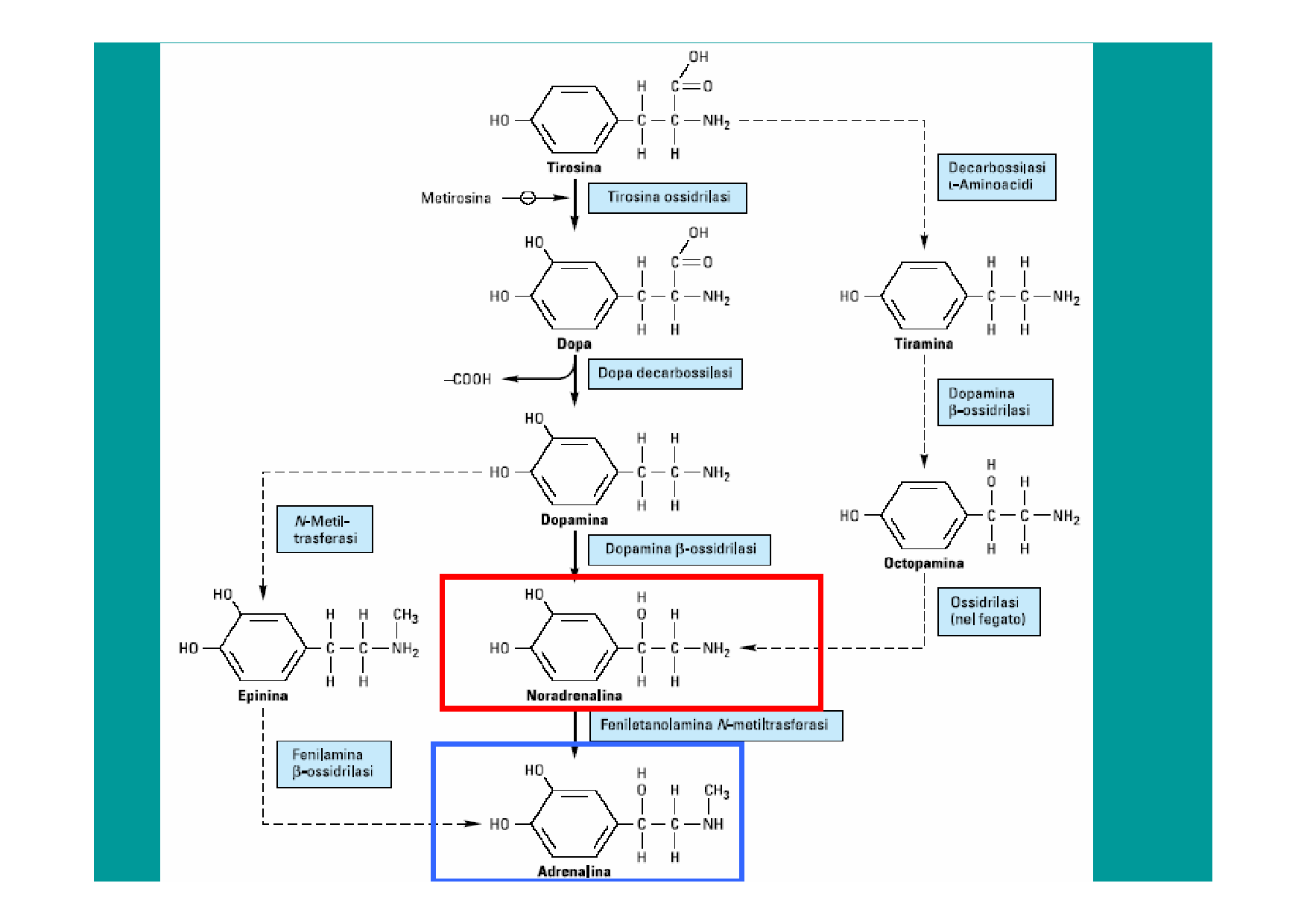 Nelle vescicole
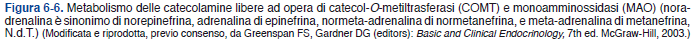 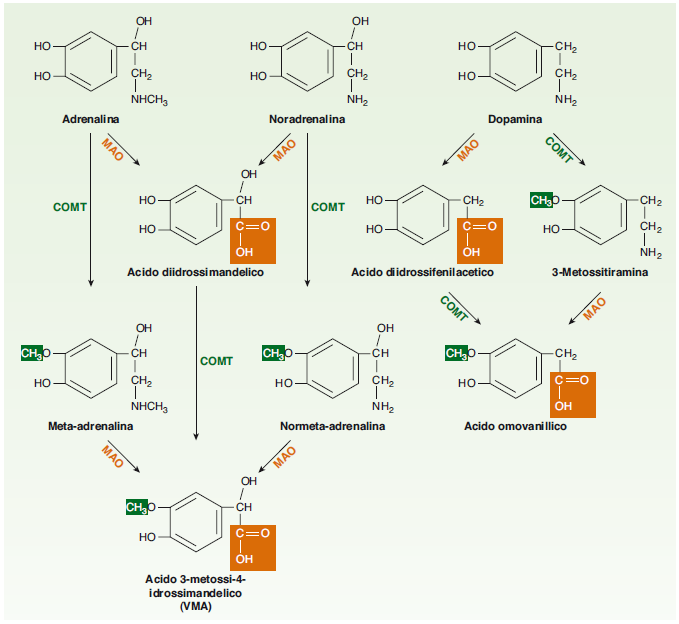 ADH: aldeide deidrogenasi
AR: aldeide reduttasi
MOPEG: 3-metossi-4idrossifenilglicole
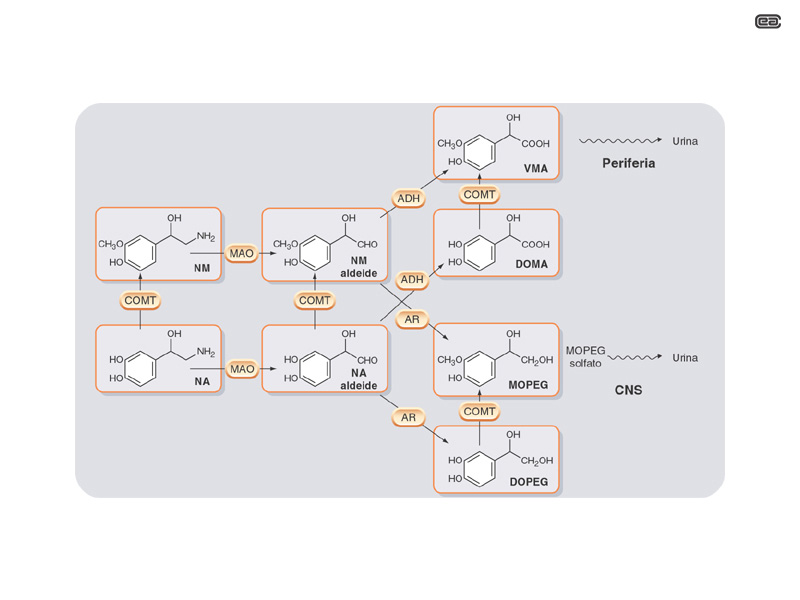 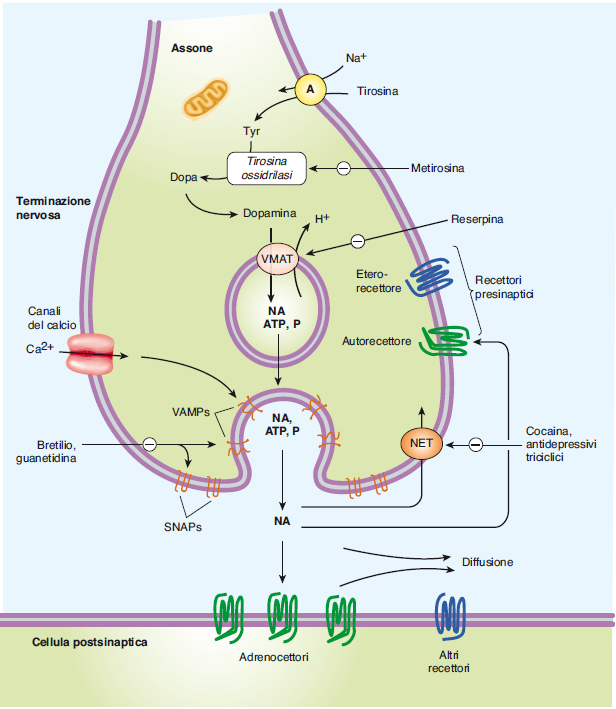 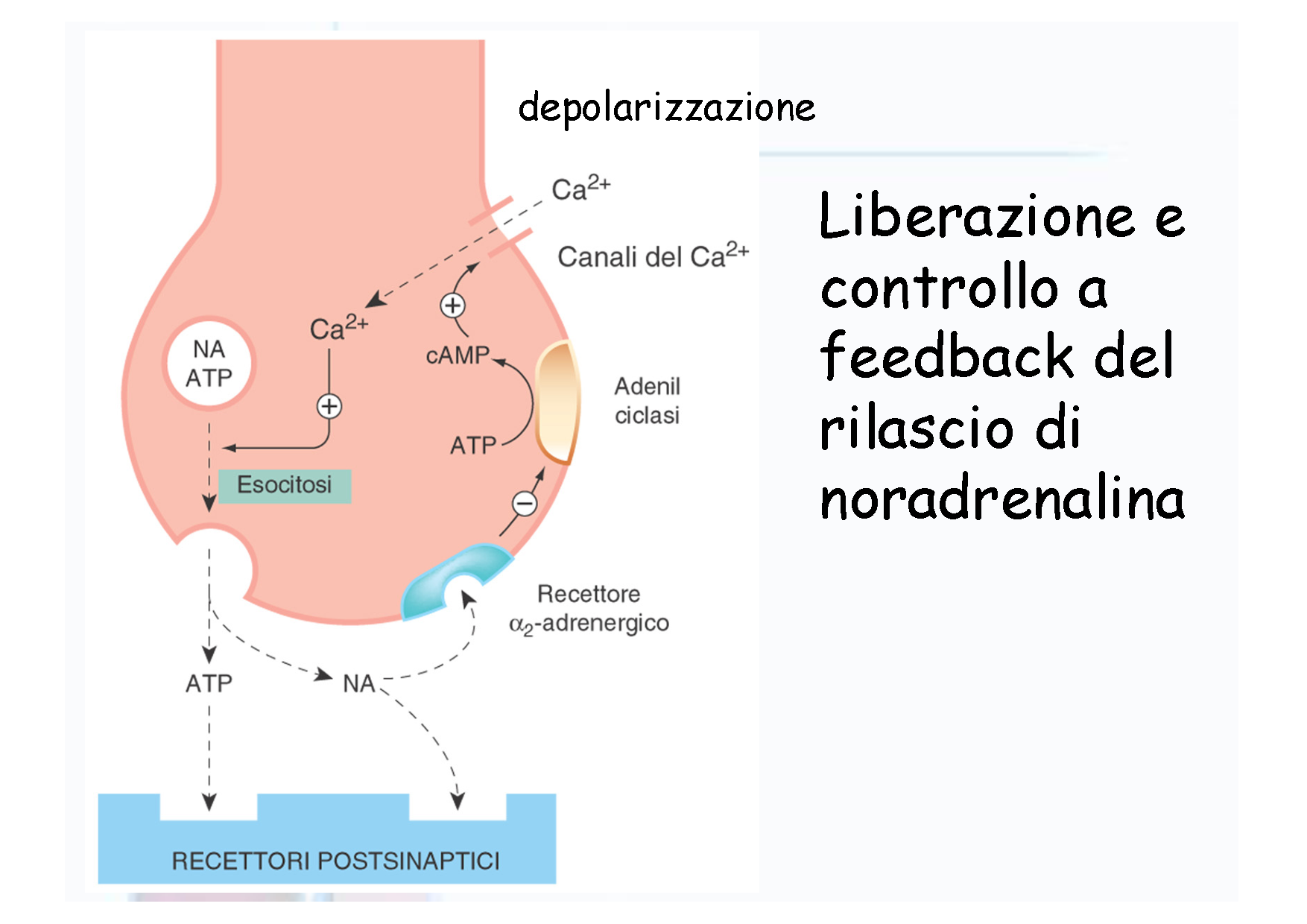 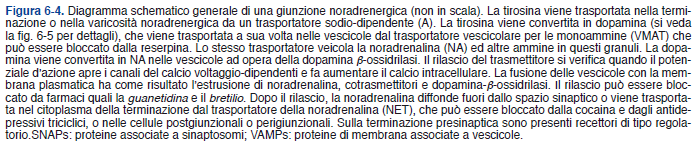 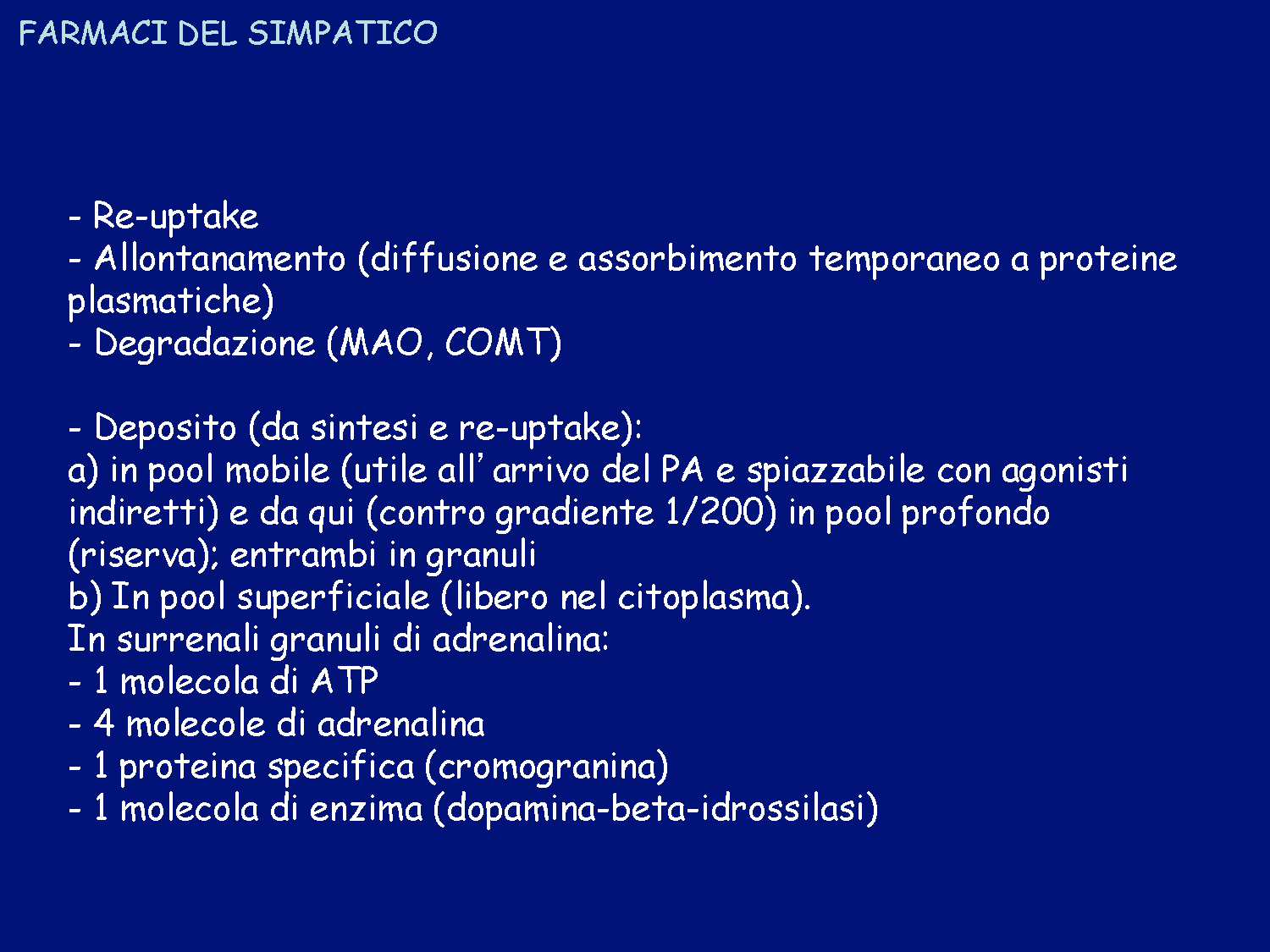 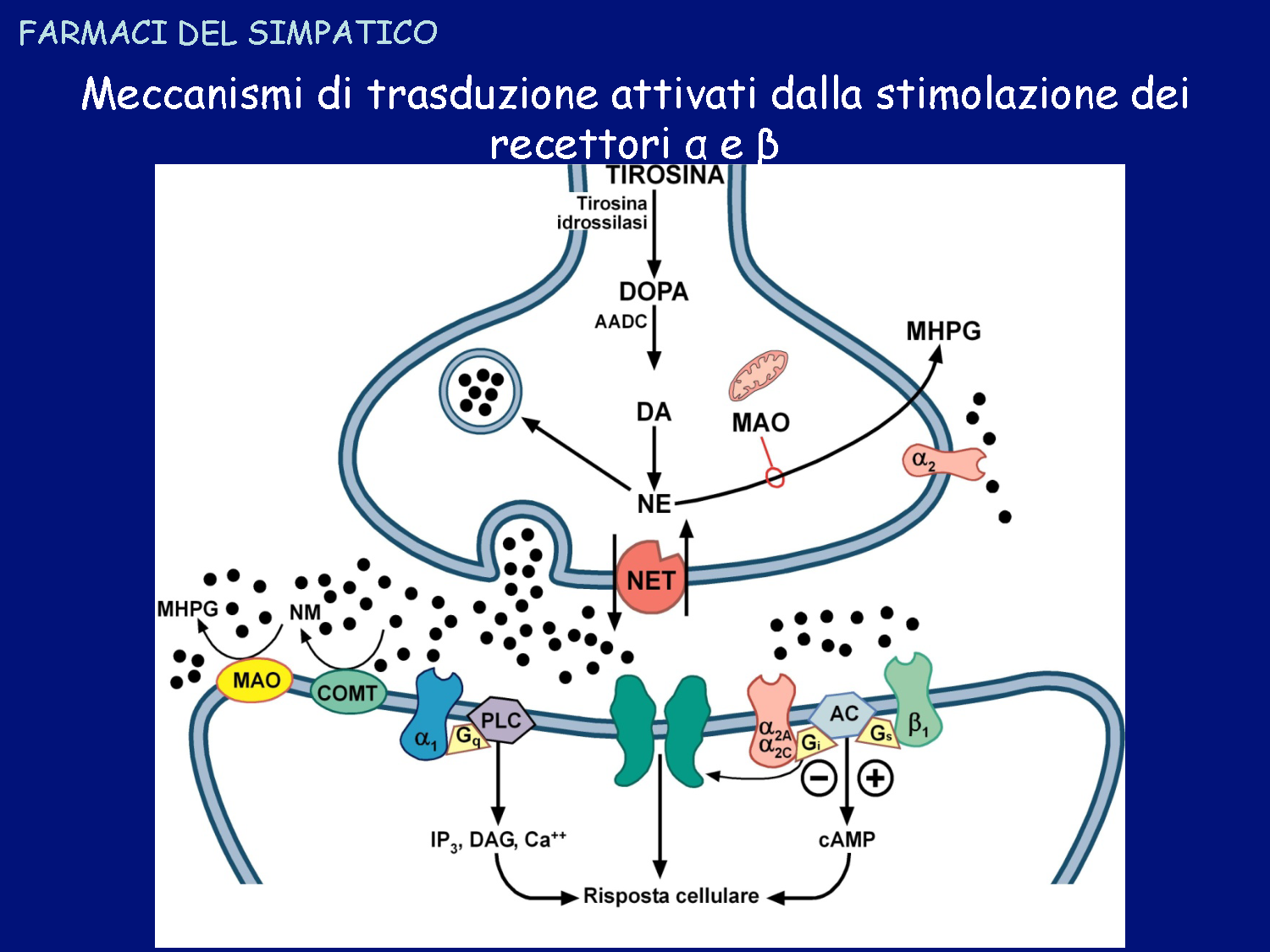 ADRENERGICI
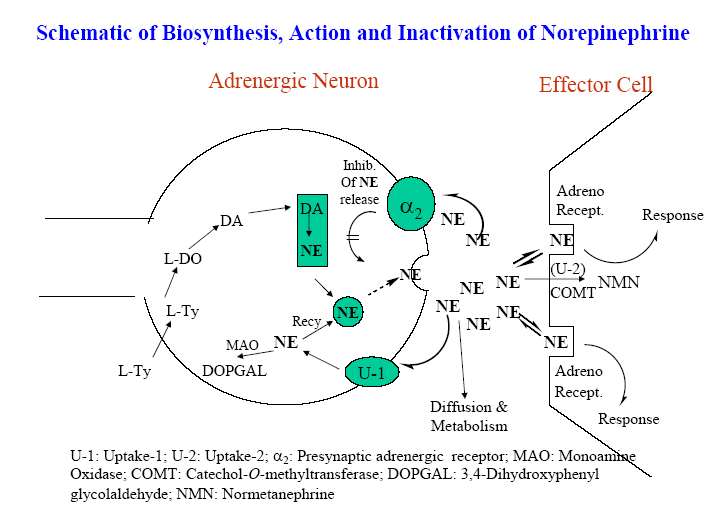 ADRENERGICI
Lo schema precedente può così essere riassunto:

La tirosina viene trasportata attivamente nell’assoplasma e convertita in 
       L-DOPA e poi in dopamina dagli enzimi citoplasmatici.
La dopamina è trasportata nelle vescicole, dove avvengono sintesi e immagazzinamento di norepinefrina (NE).
Un potenziale d’azione causa l’influsso di Ca2+ nella terminazione nervosa, con conseguente fusione della vescicola con la membrana plasmatica e esocitosi dell’ NE.
Il trasmettitore attiva recettori adrenergici a- e b- nella membrana della cellula post sinaptica.
La NE che penetra in queste cellule probabilmente viene rapidamente inattivata dalla catecol-O-metiltransferasi (COMT) a normetanefrina.
Il più importante meccanismo per la terminazione dell’azione della NE nello spazio giunzionale è il re-uptake attivo nel nervo e nelle vescicole dove viene immagazzinata.
Altri potenziali neurotrasmettitori (e.e. ATP, peptidi, etc..) possono essere immagazzinati nelle stesse vescicole o in altre differenti.
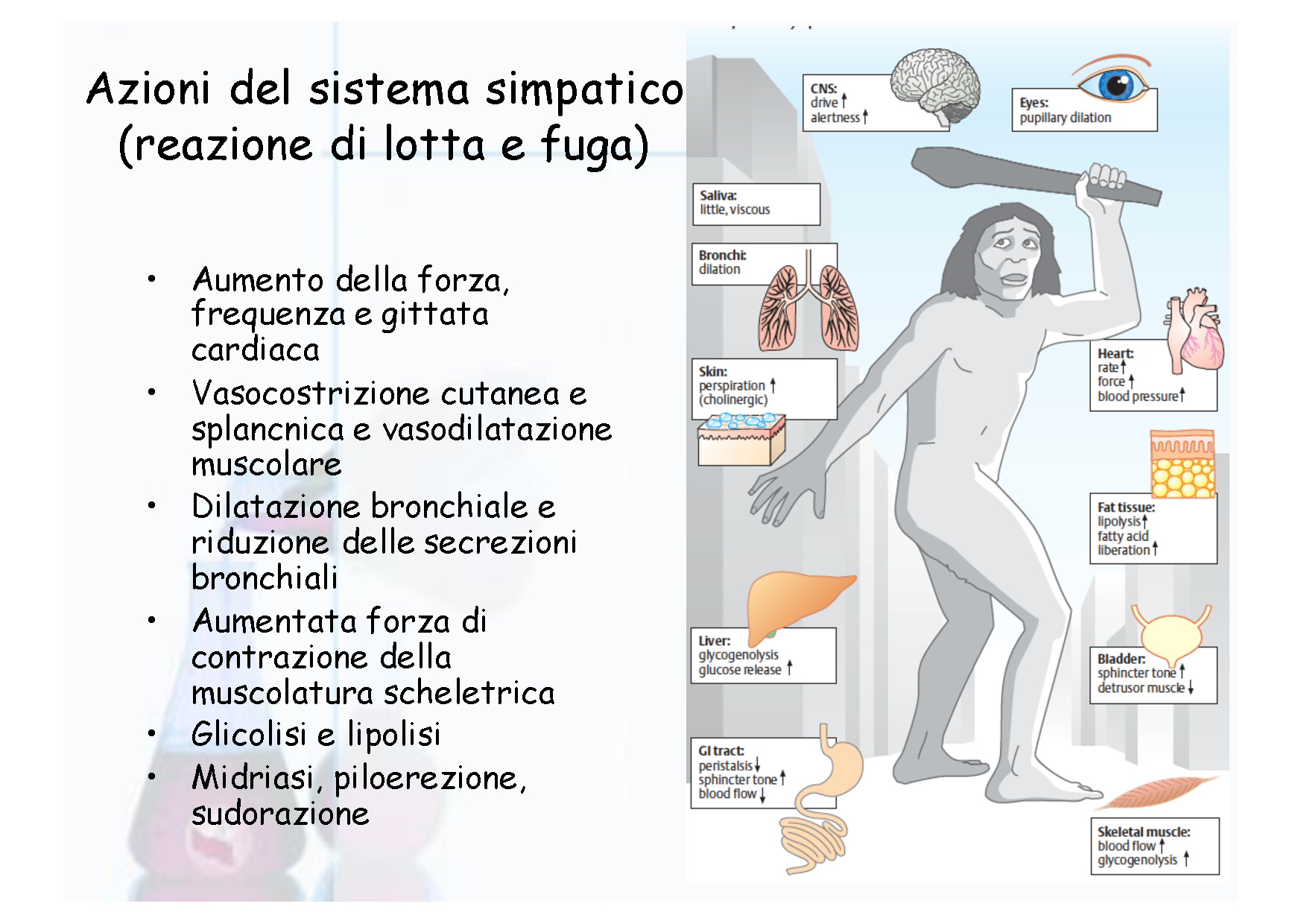 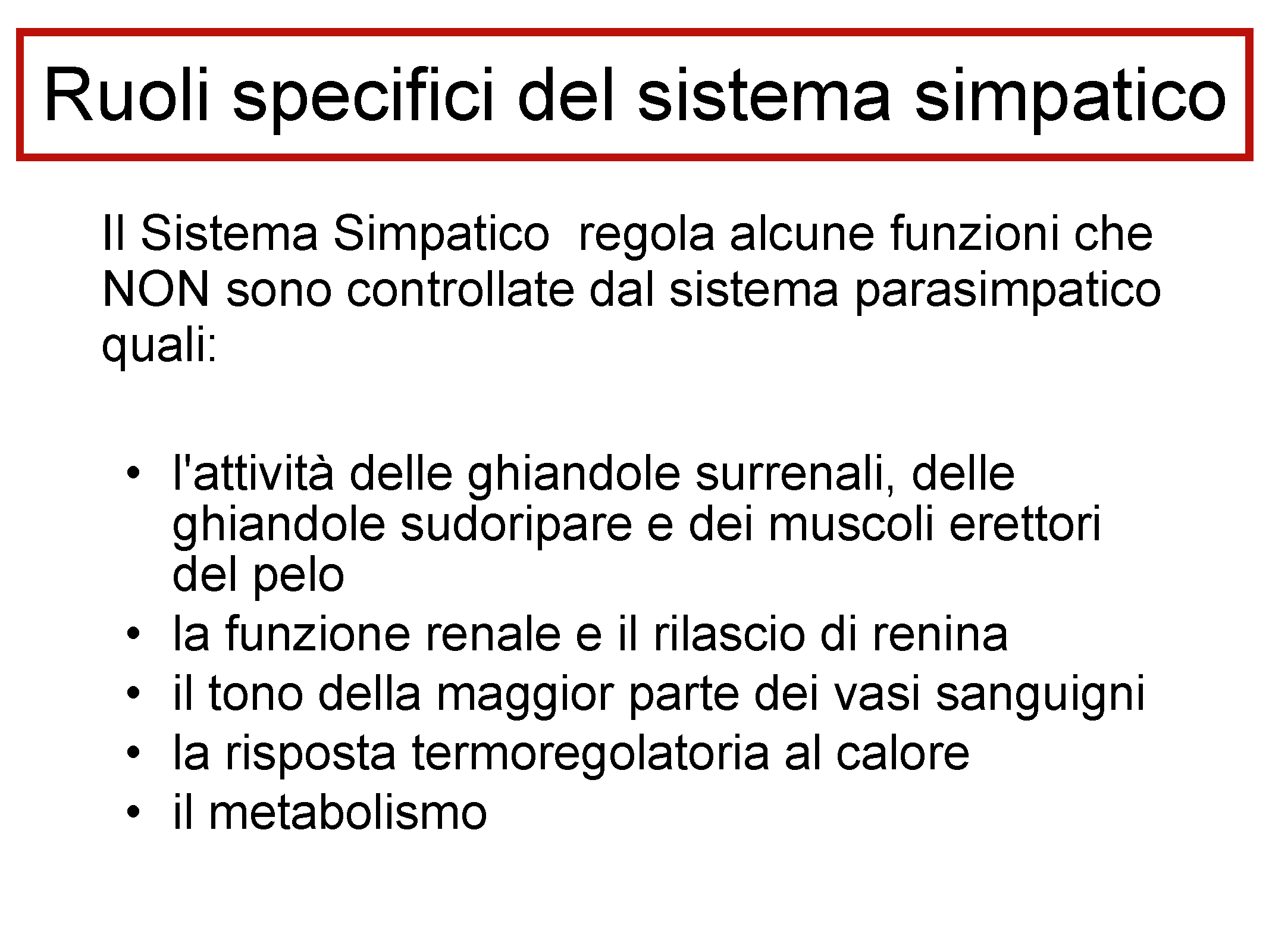 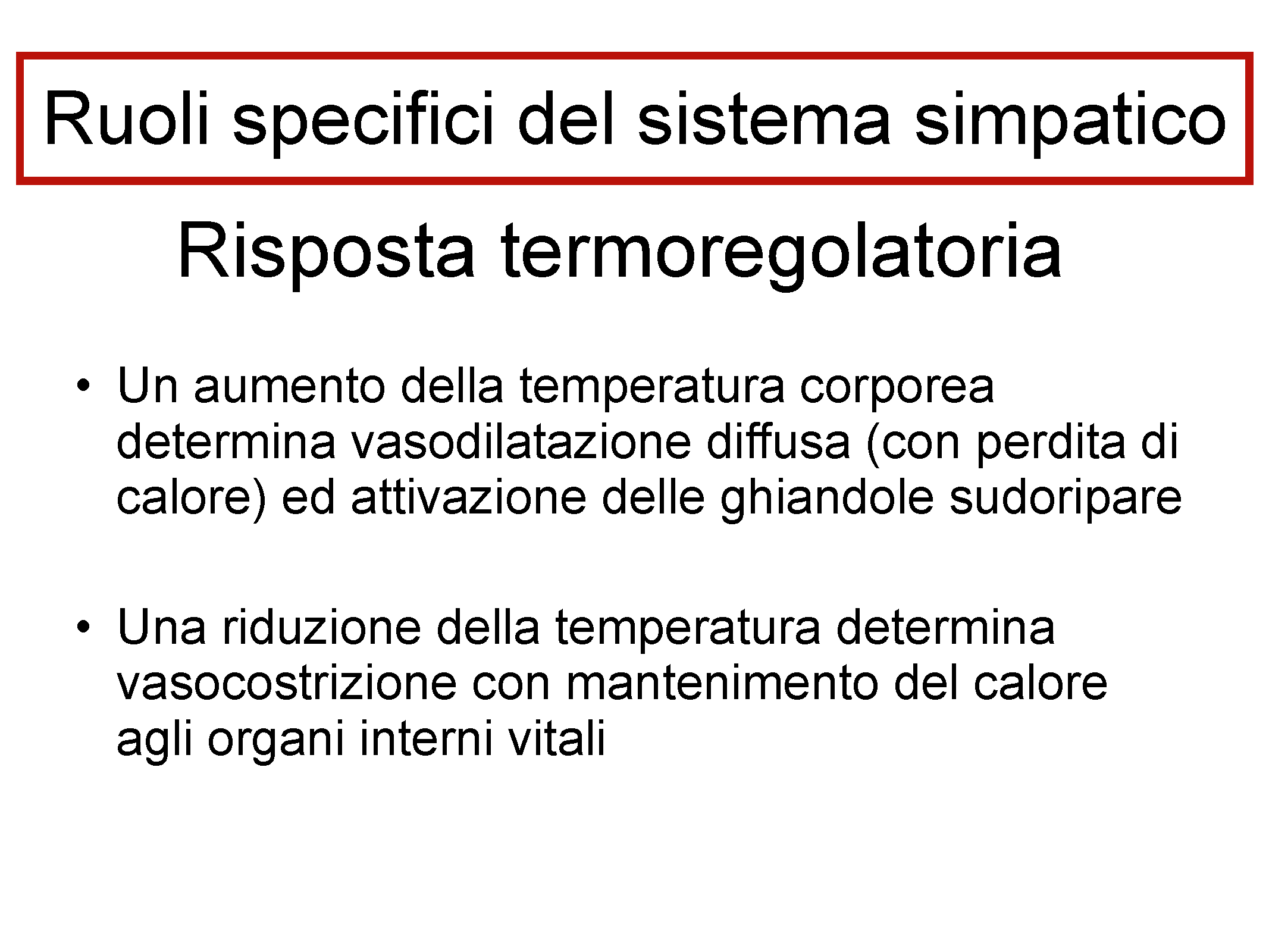 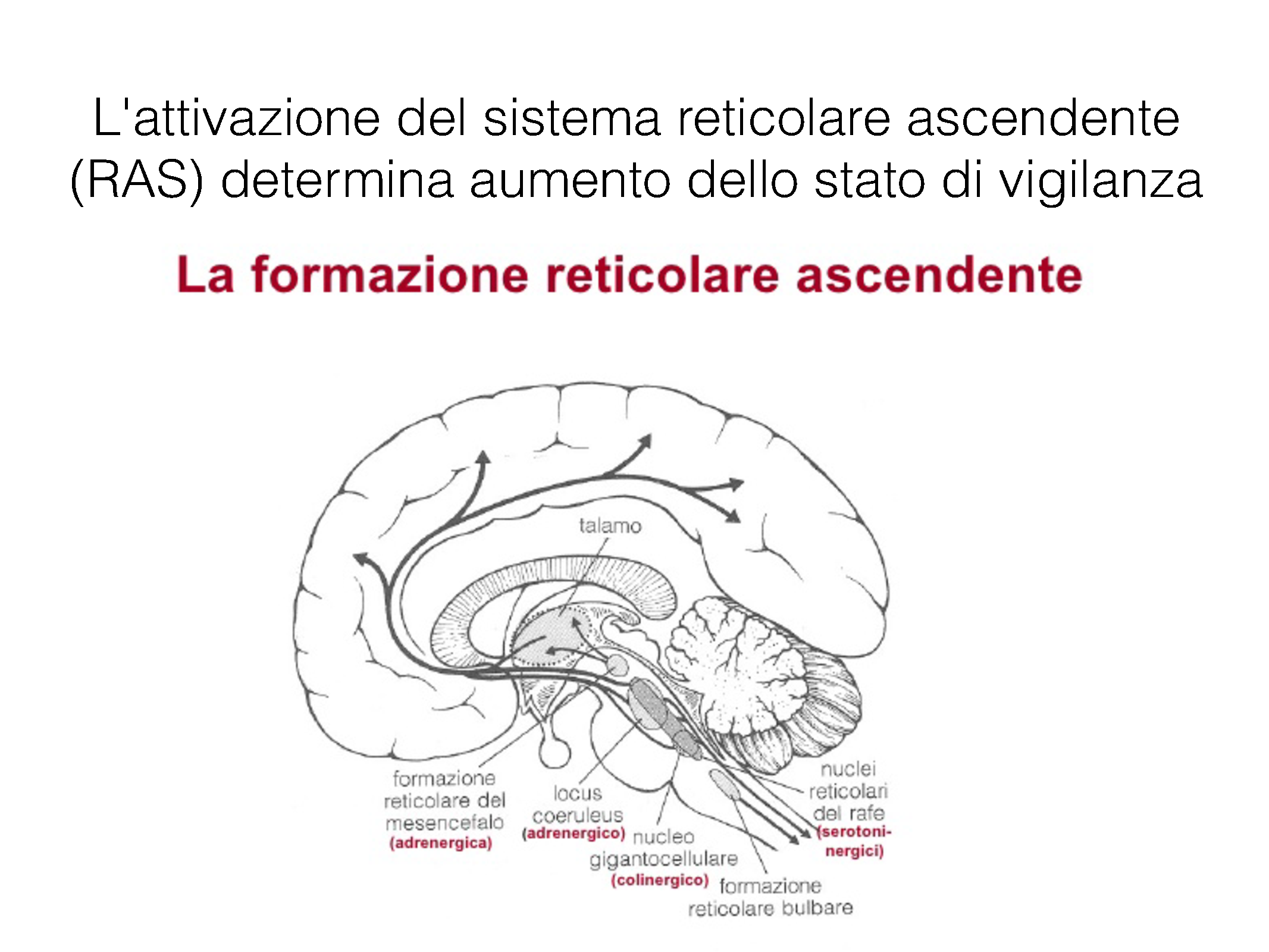 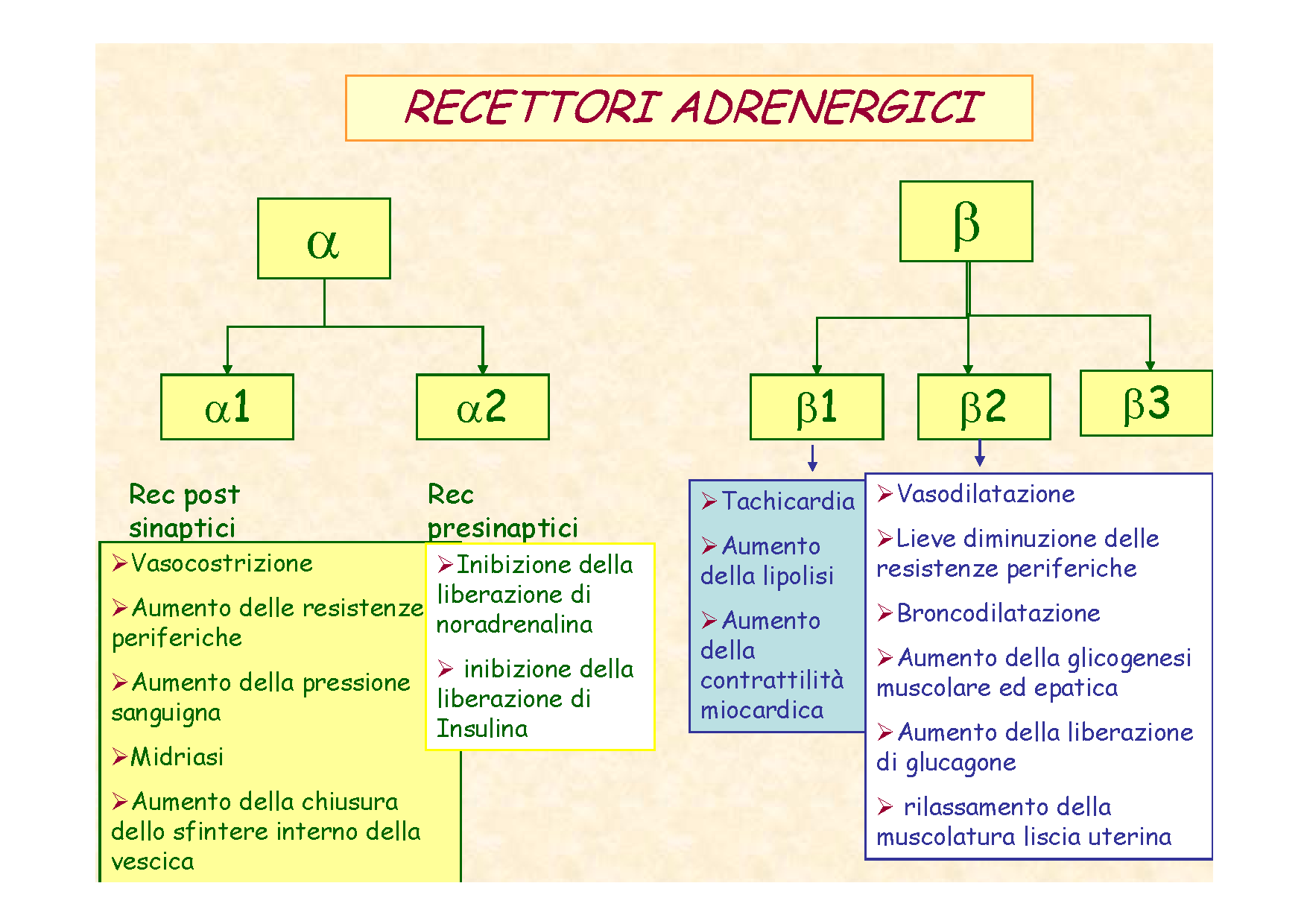 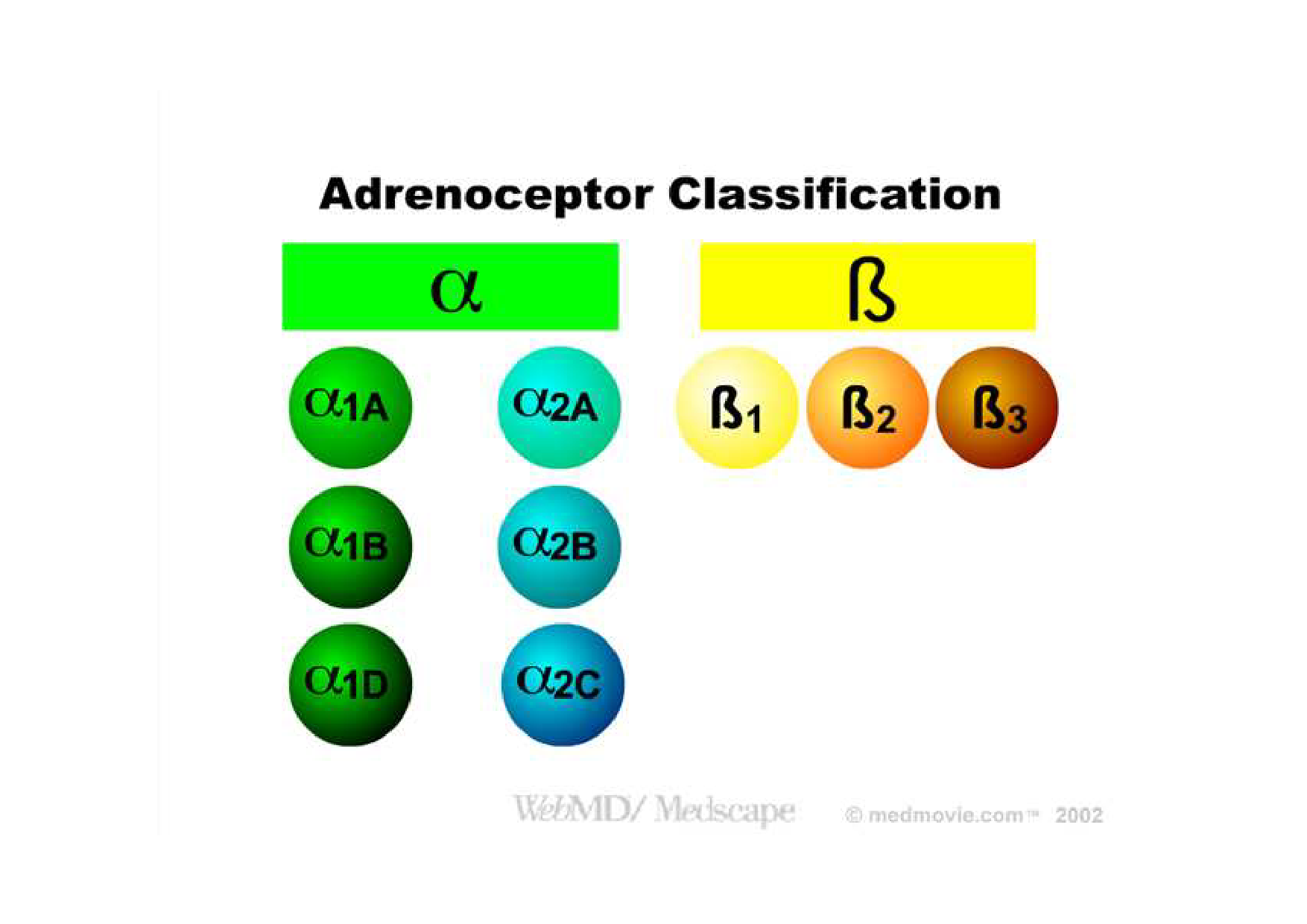 Recettori del simpatico
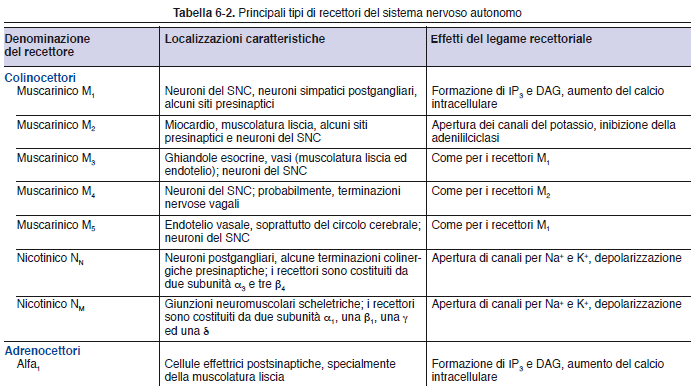 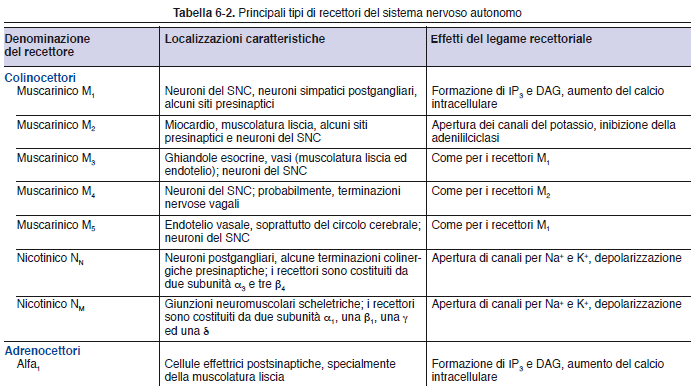 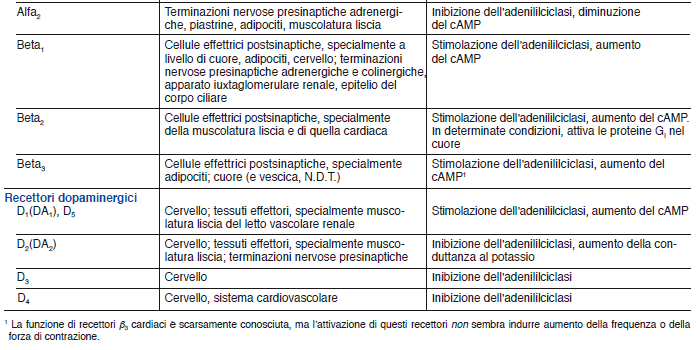 I recettori adrenergici alfa
Recettori alfa1: attivano PLC e quindi fanno aumentare la concentrazione intracellulare di Ca (contrazione)
Recettori alfa2: inibiscono produzione cAMP
I recettori adrenergici beta
Recettori beta 1, beta 2 e beta 3
Tutti stimolano la produzione di cAMP
Distribuzione
I recettori beta del cuore sono solo beta 1
I recettori beta dei bronchi sono beta2 
I recettori beta degli adipociti sono beta3
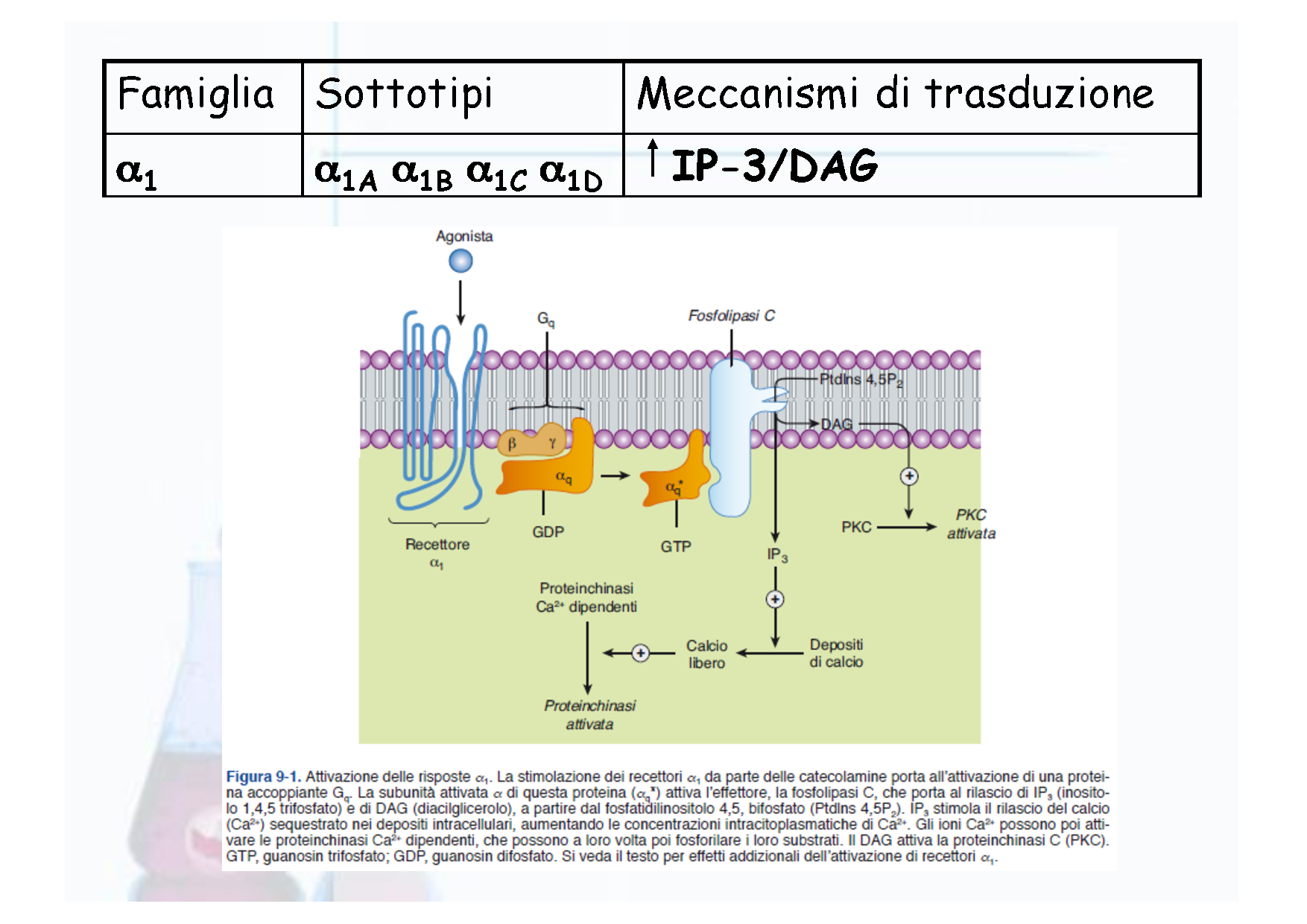 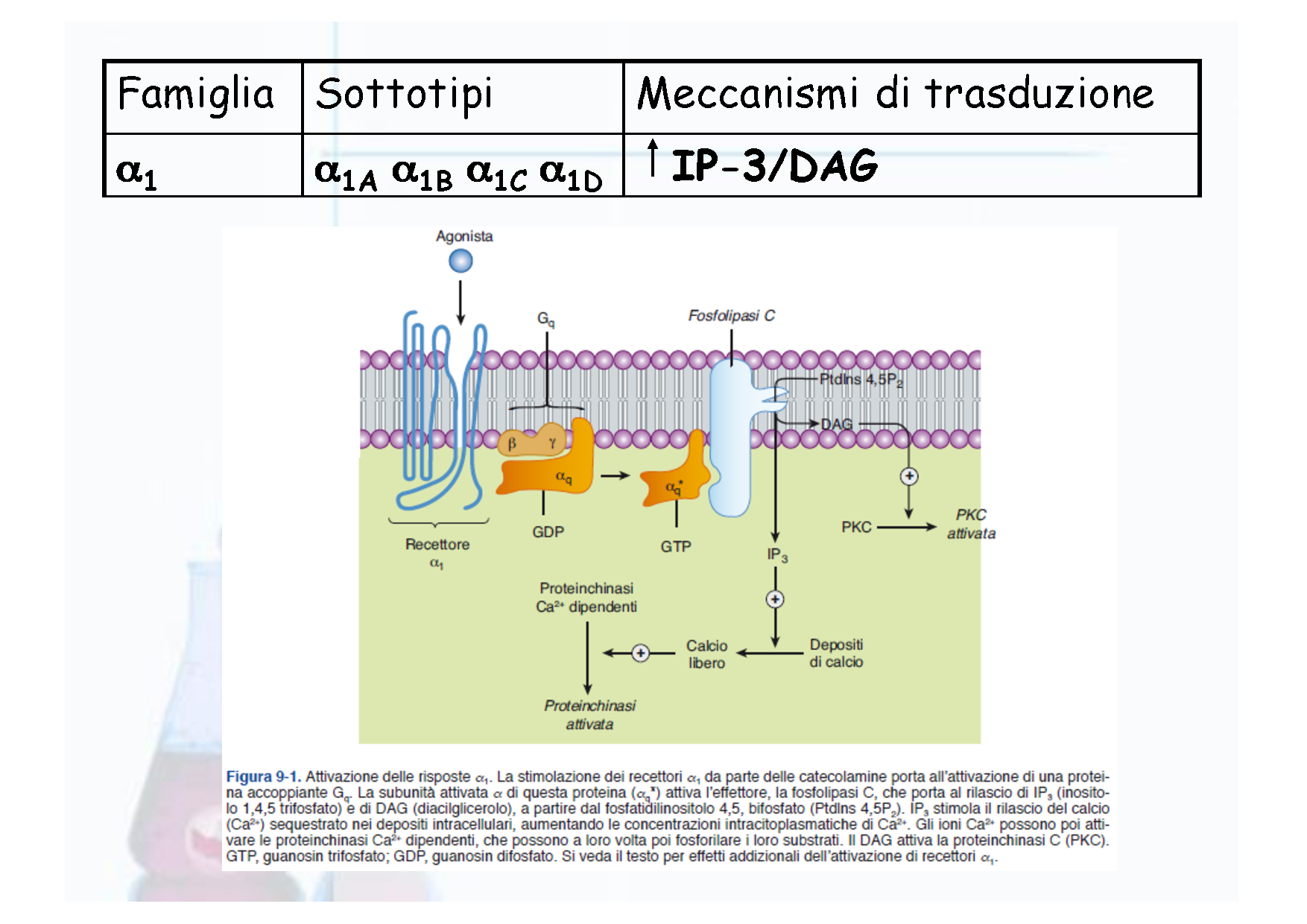 α1
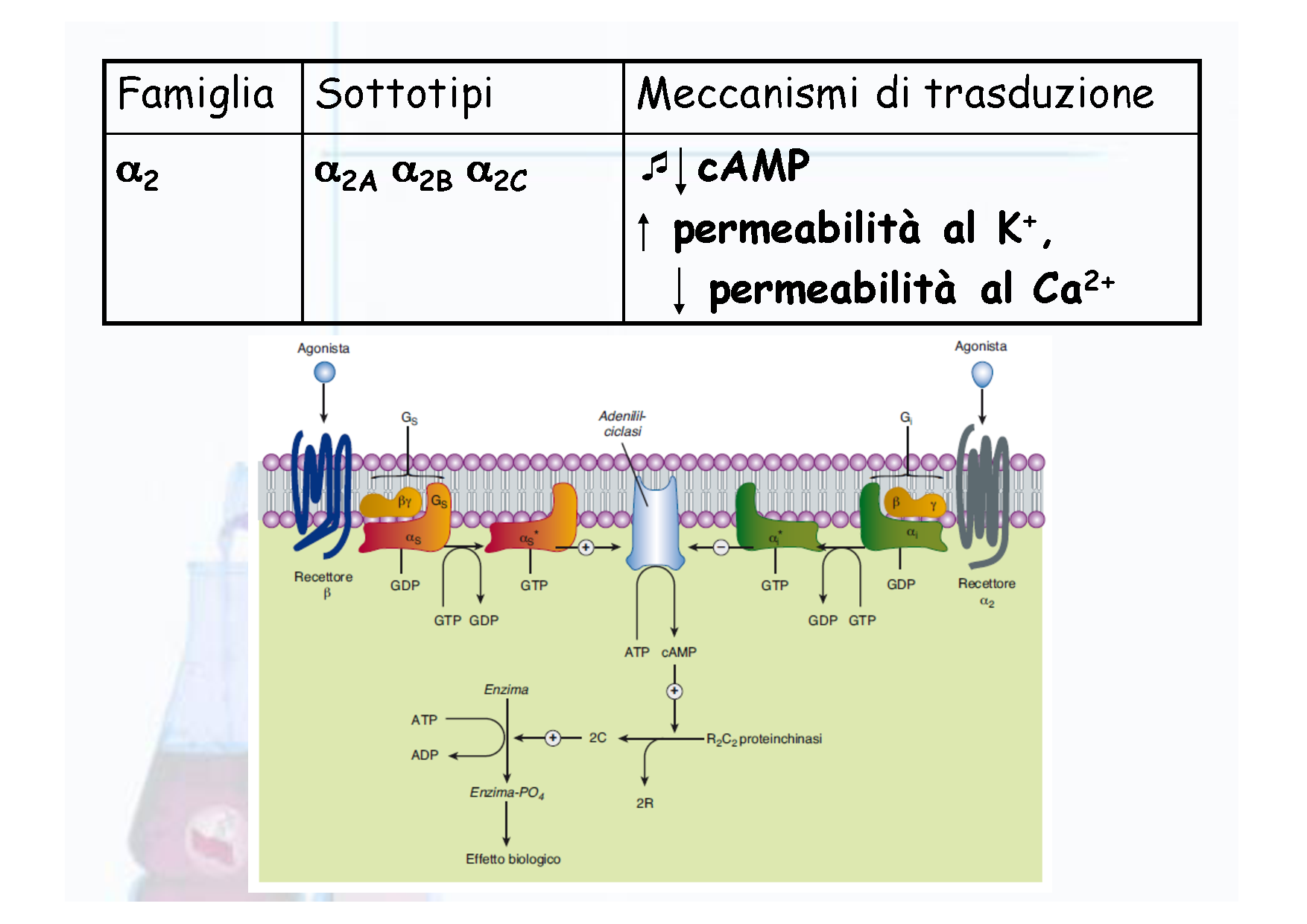 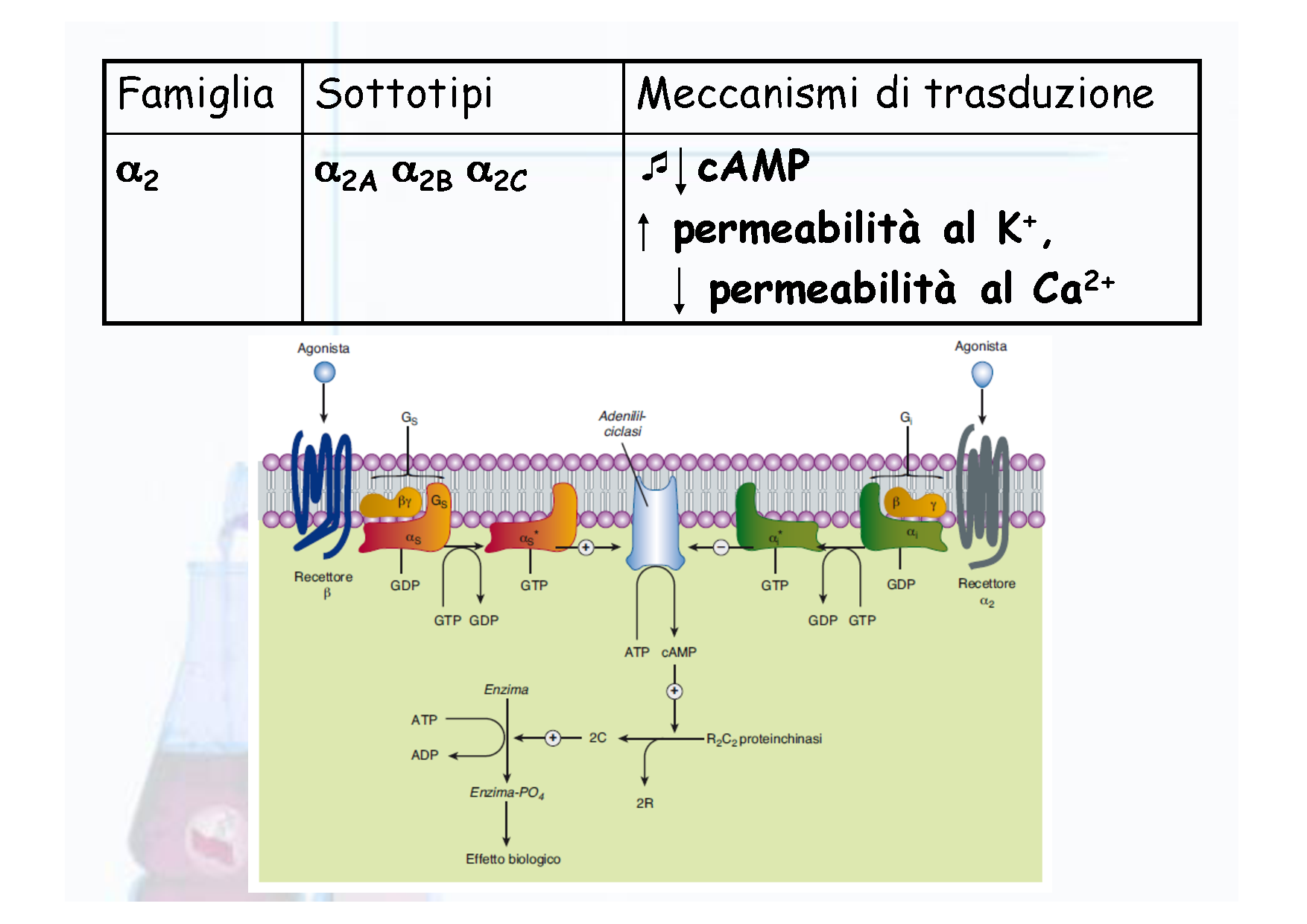 α2
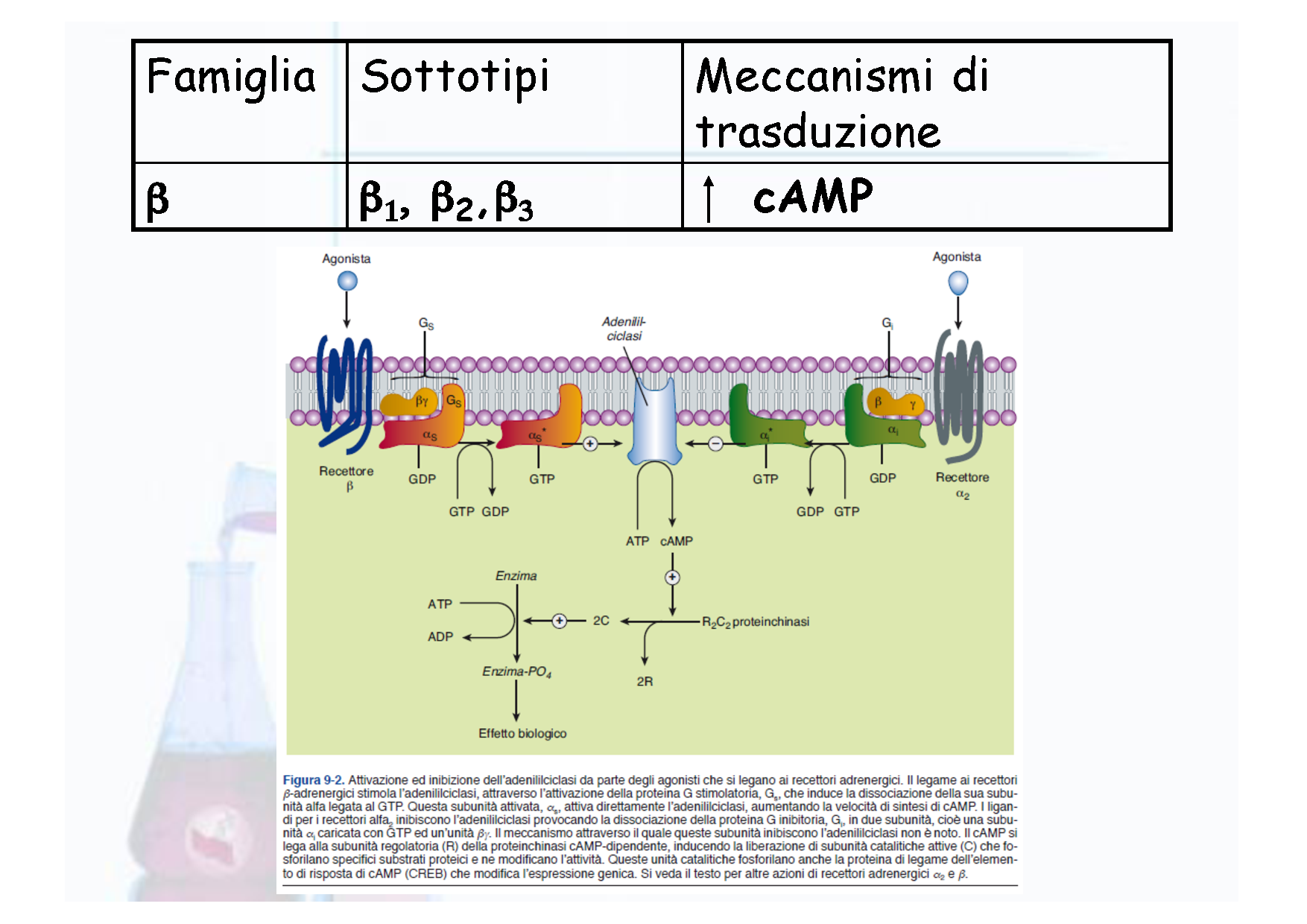 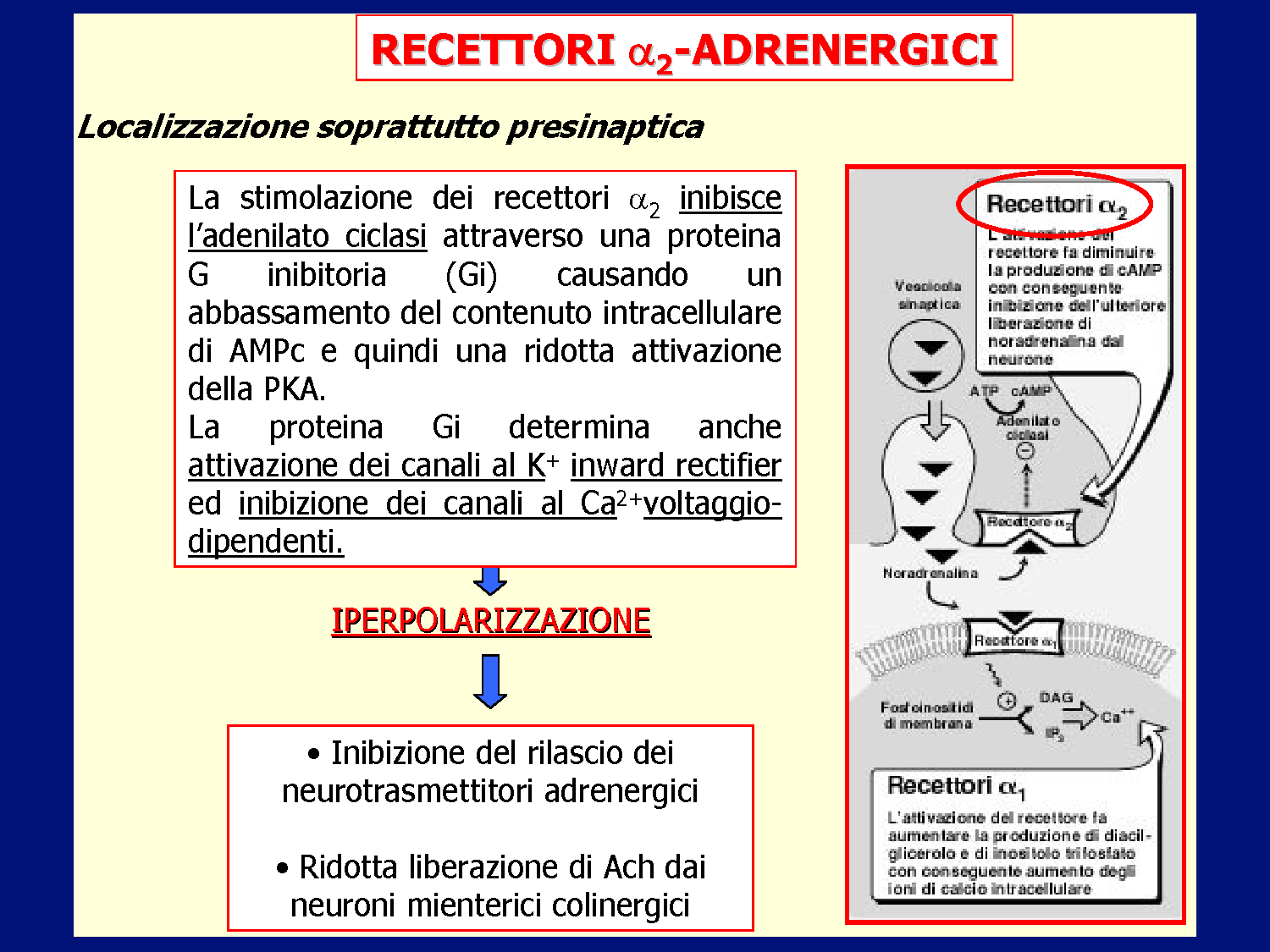 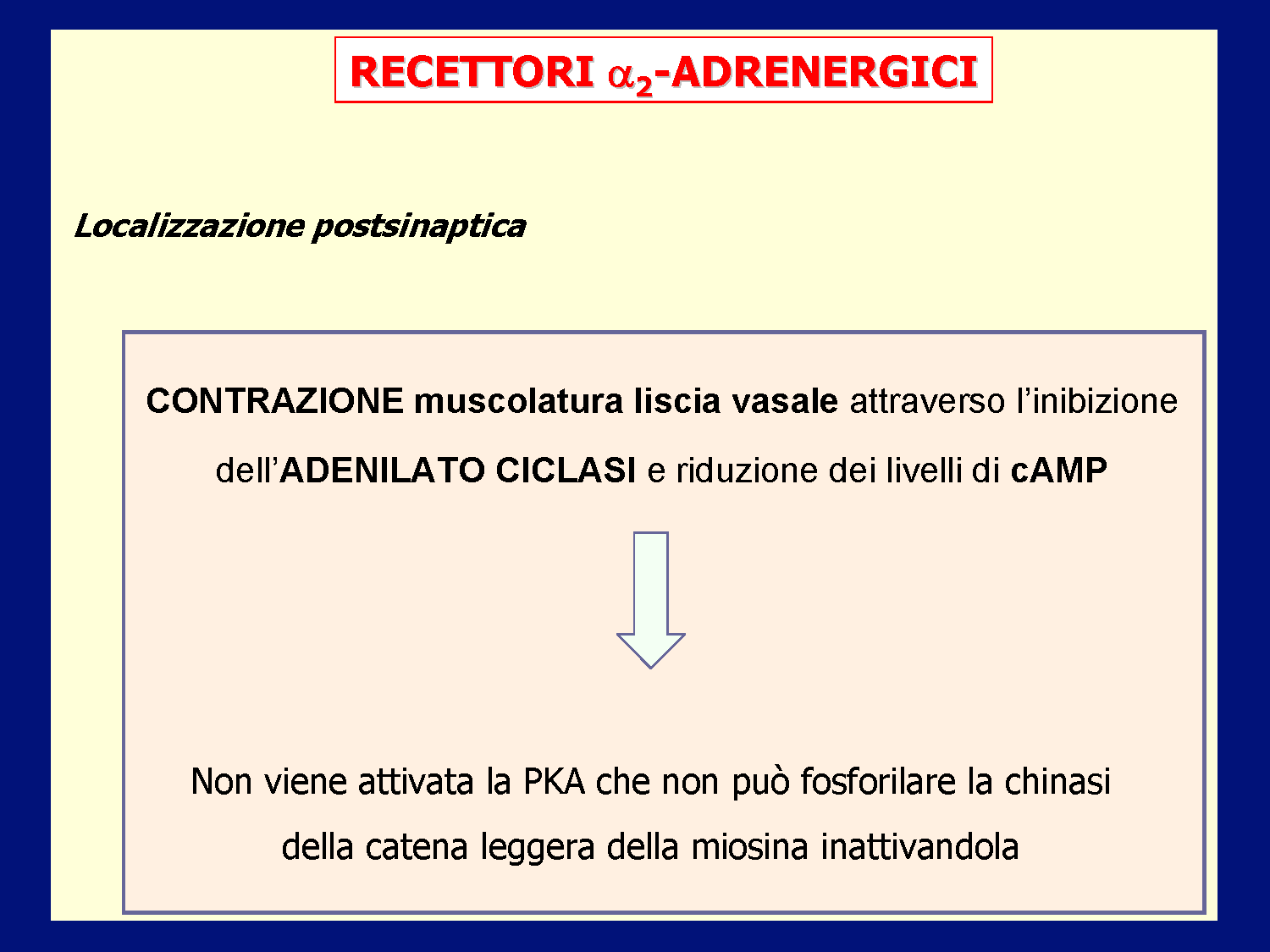 RECETTORI α2-ADRENERGICI POSTsinaptici
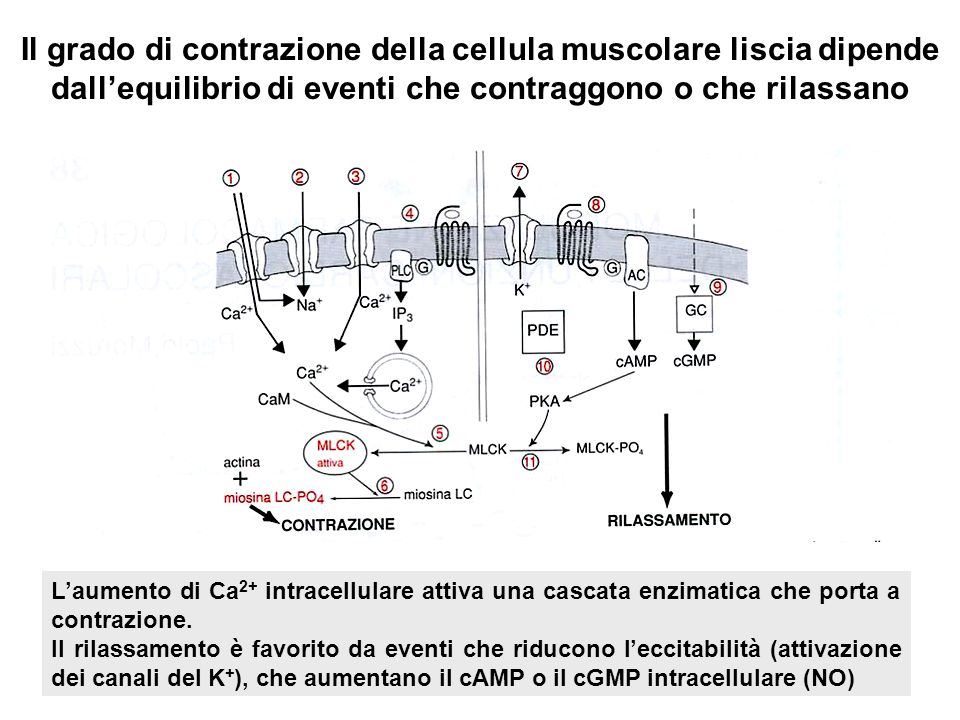 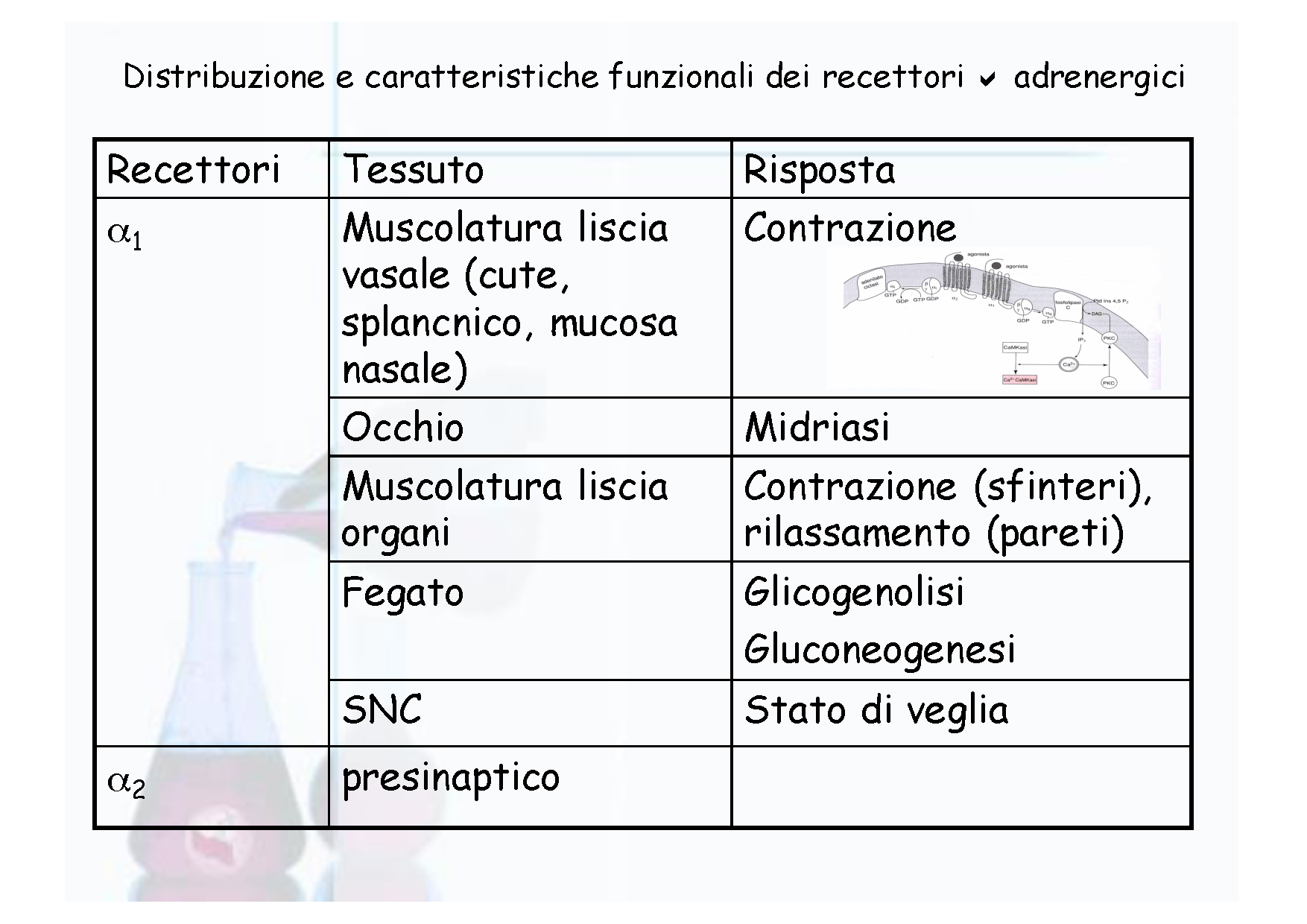 α
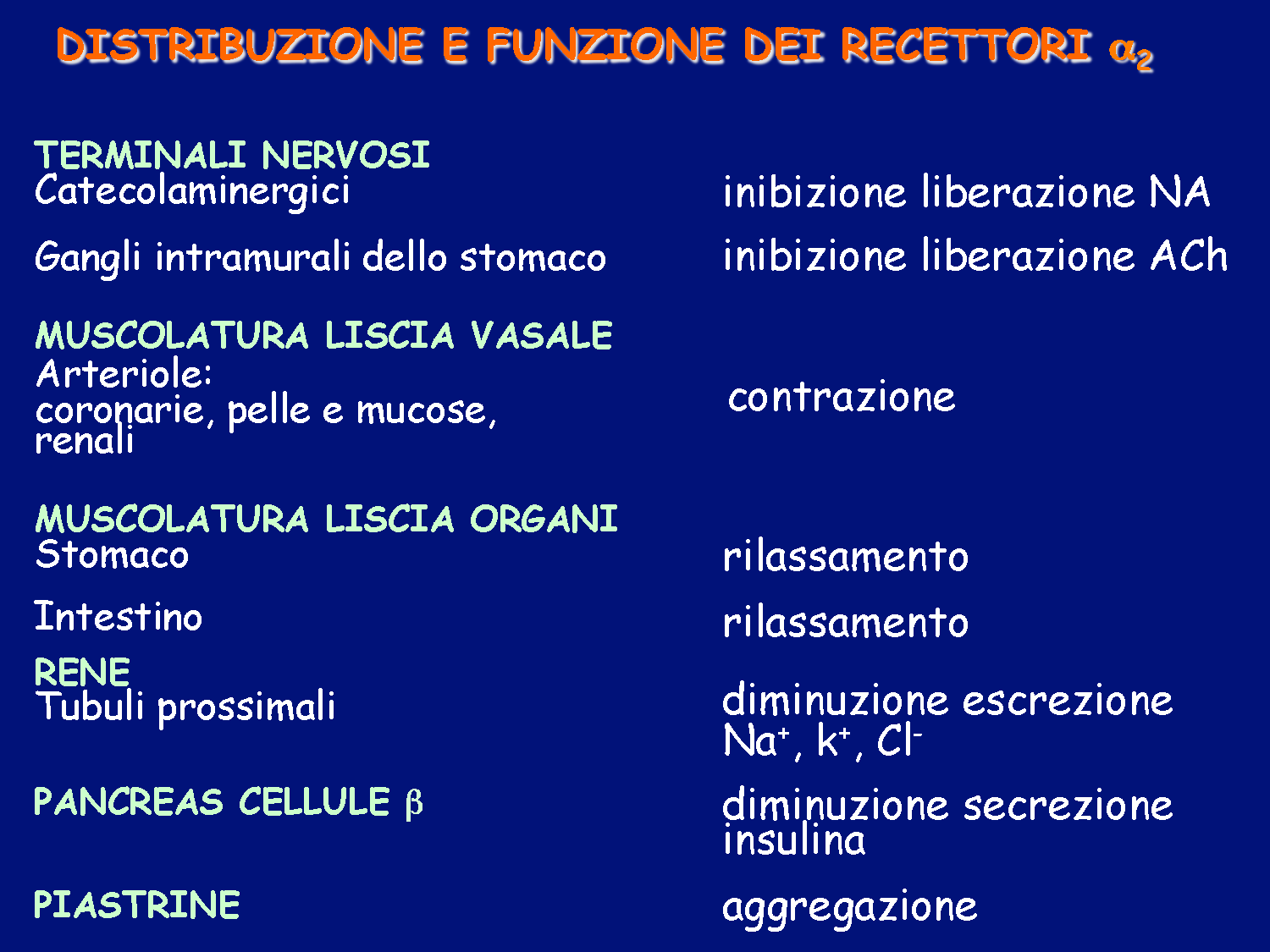 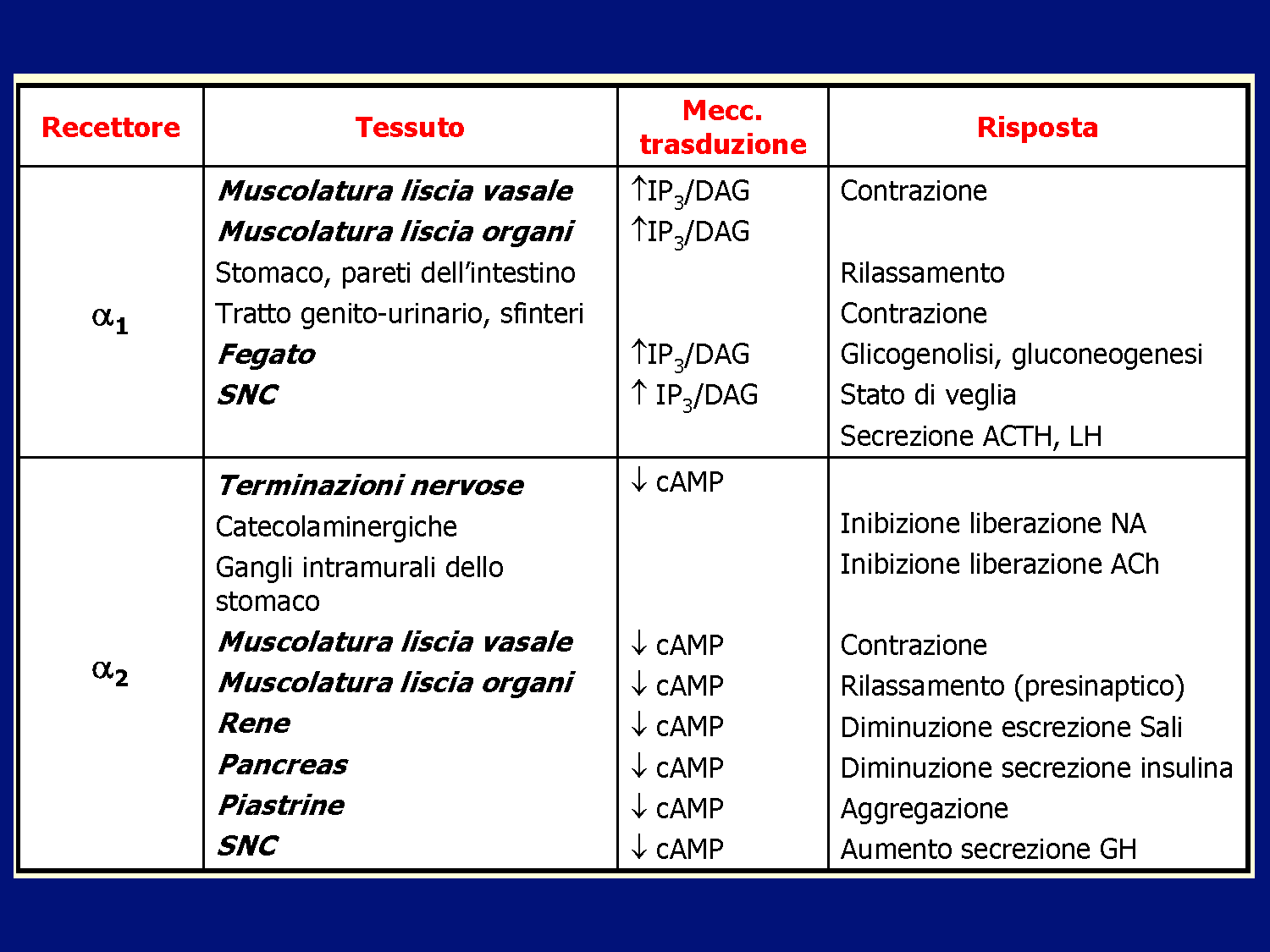 Effetti opposti dei recettori alfa e beta sulla contrazione delle cellule muscolari lisce
 I recettori alfa (1) fanno aumentare la concentrazione intracellulare di Ca++:   CONTRAZIONE
I recettori alfa (2) fanno diminuire la concentrazione intracellulare di cAMP: CONTRAZIONE










	I recettori beta  fanno aumentare la concentrazione intracellulare di cAMP:
RILASSAMENTO
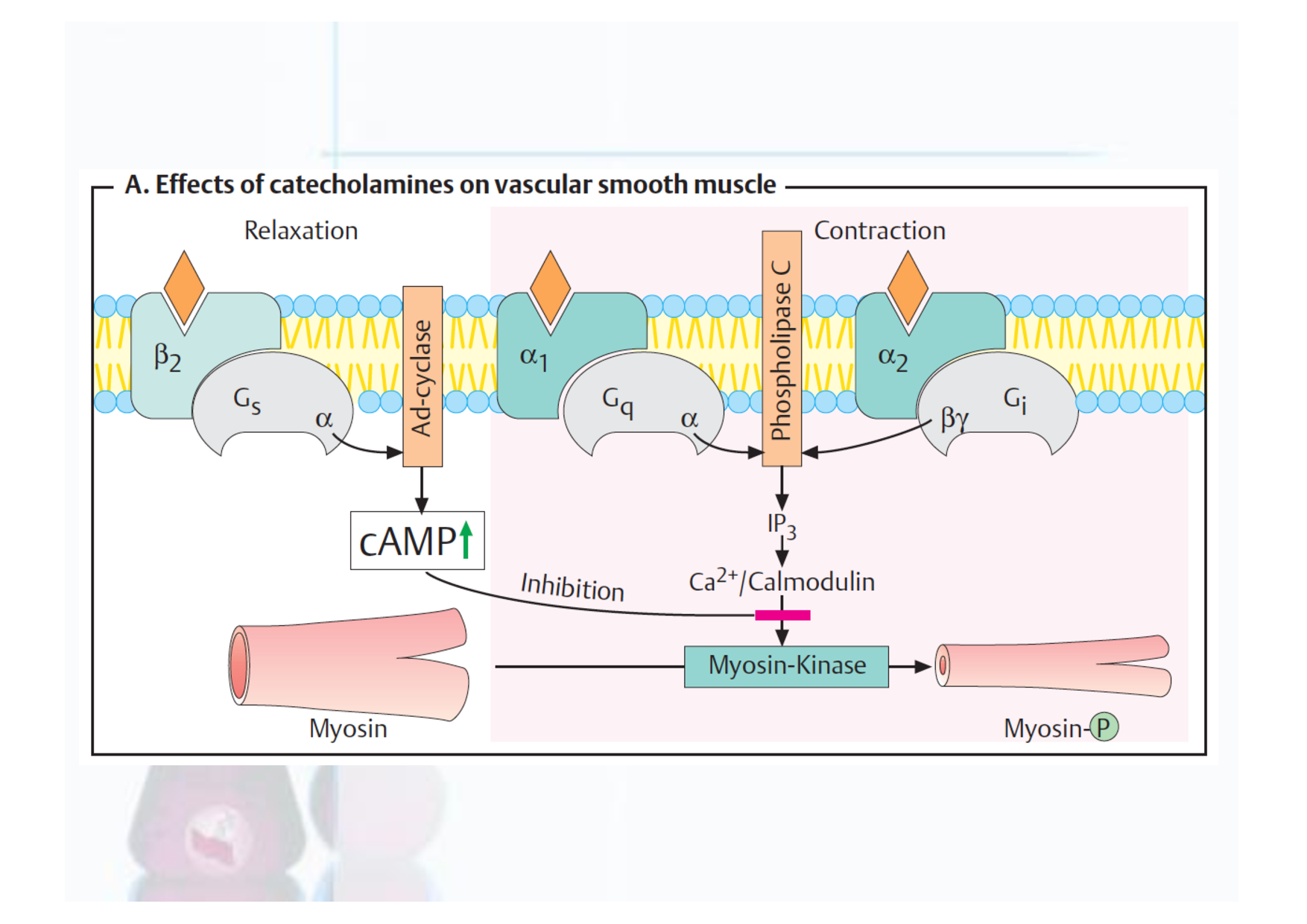 b2
α1
α2
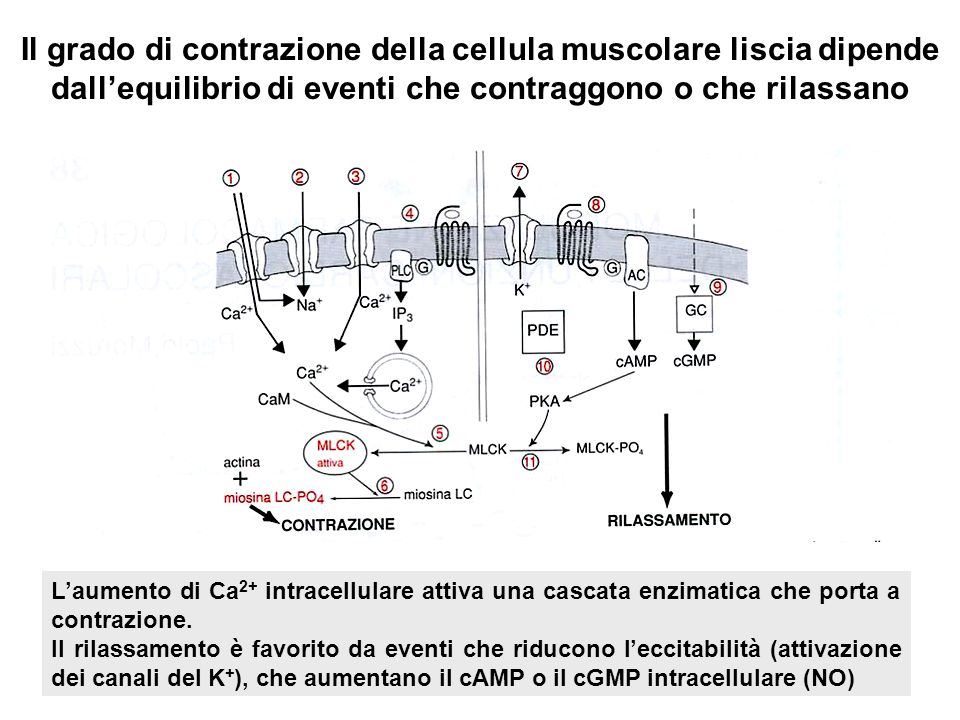 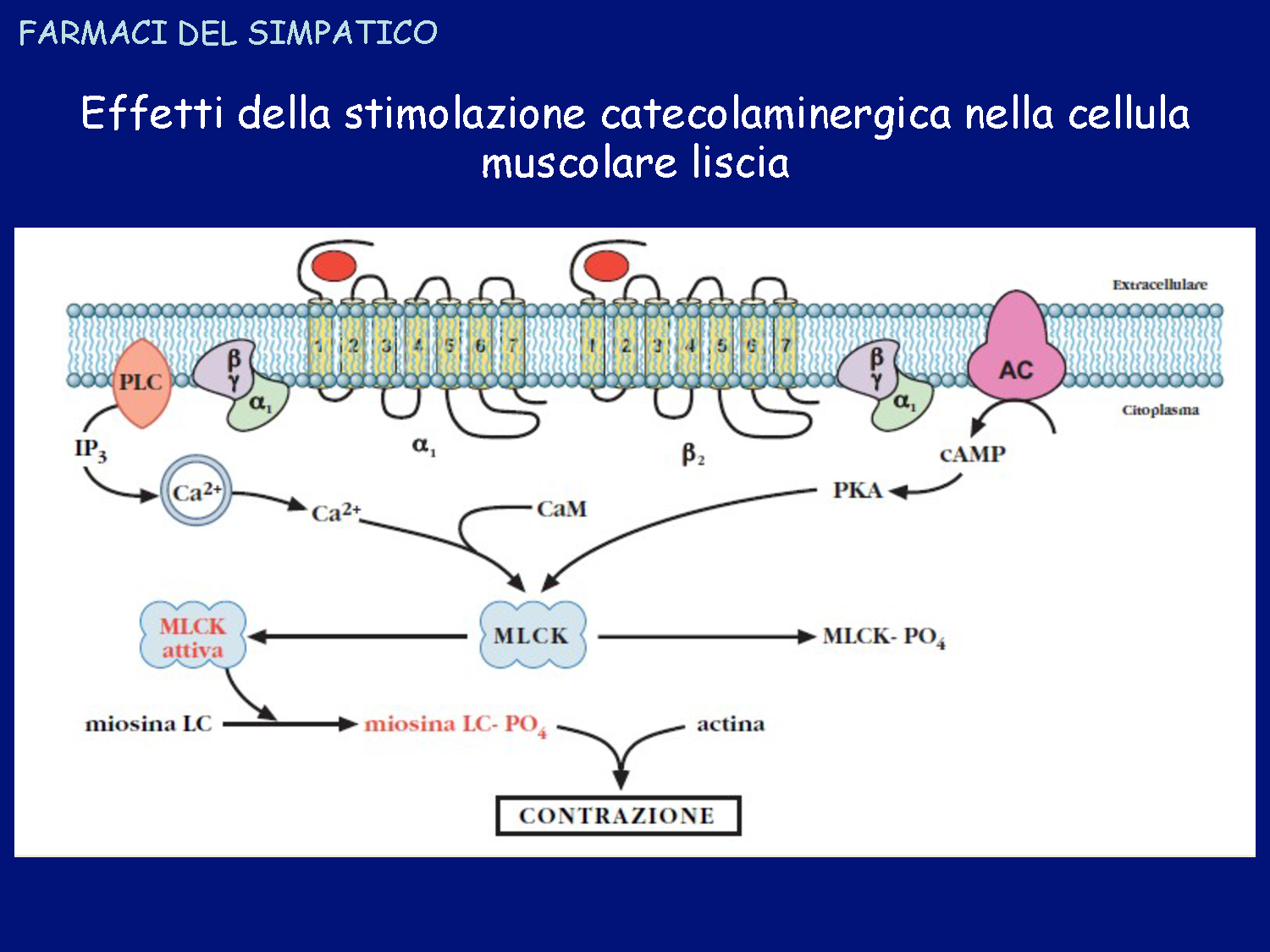 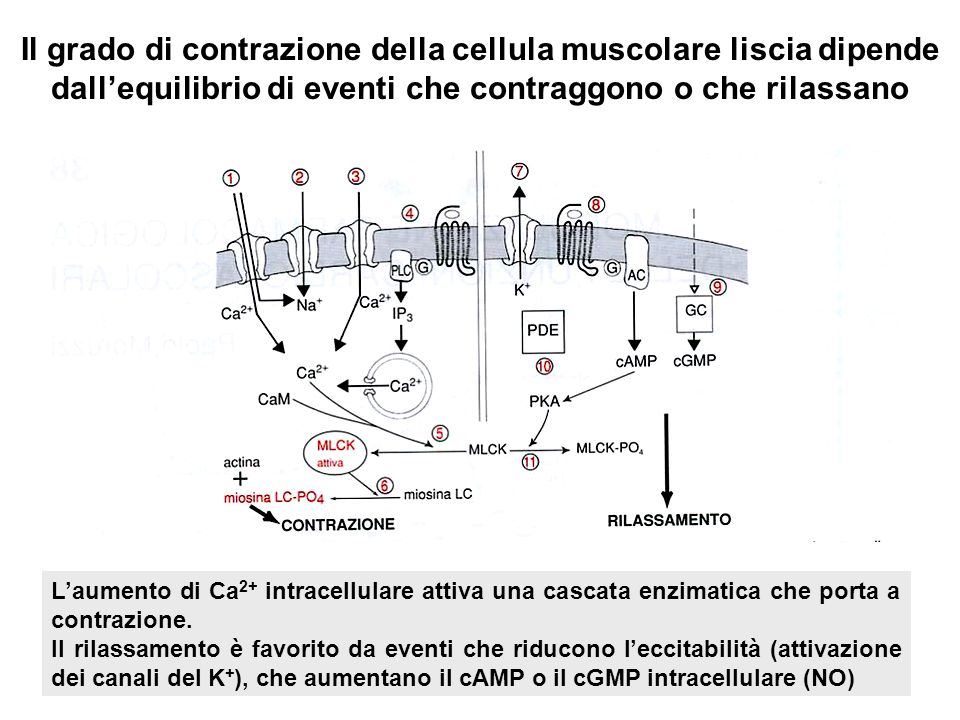 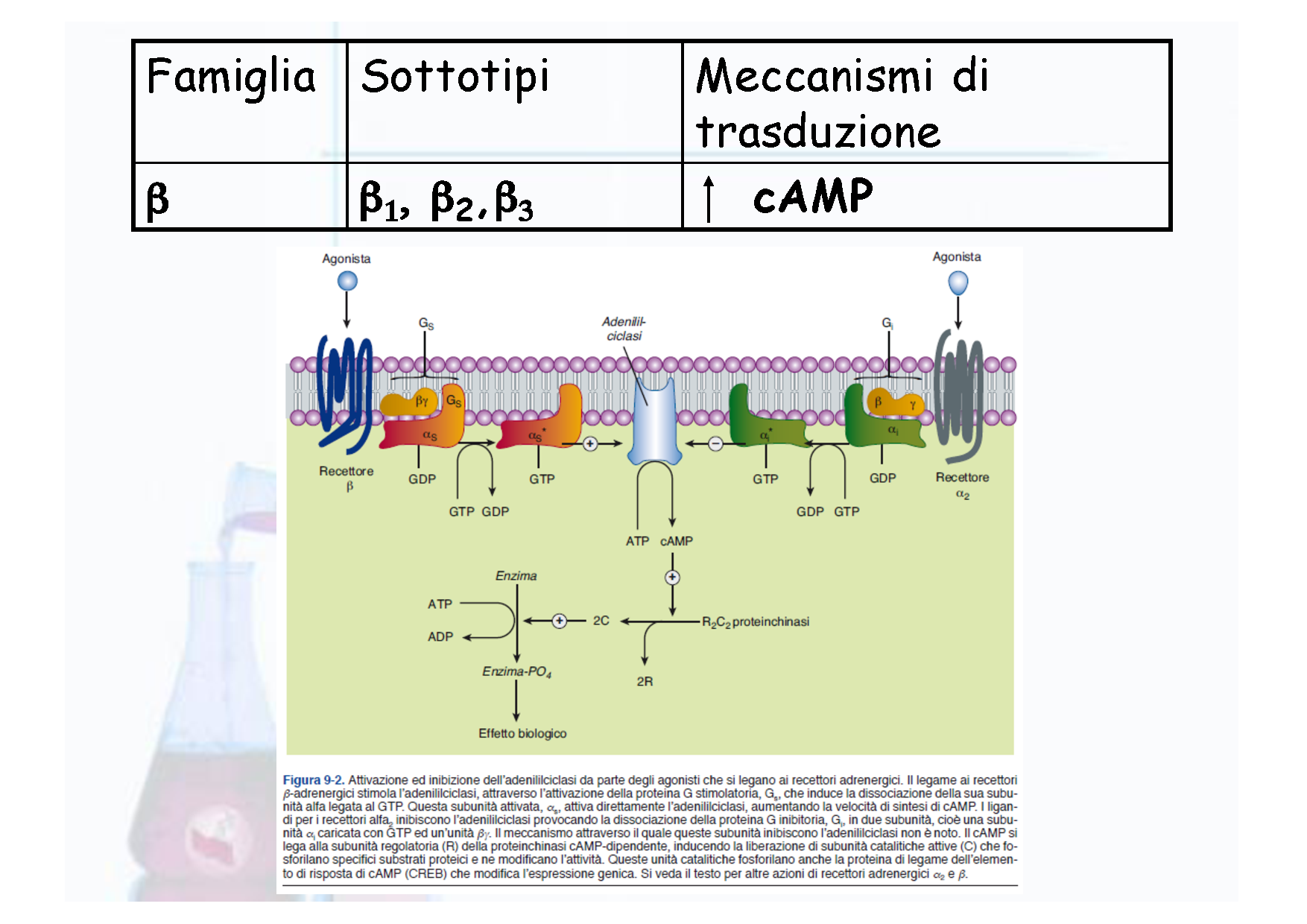 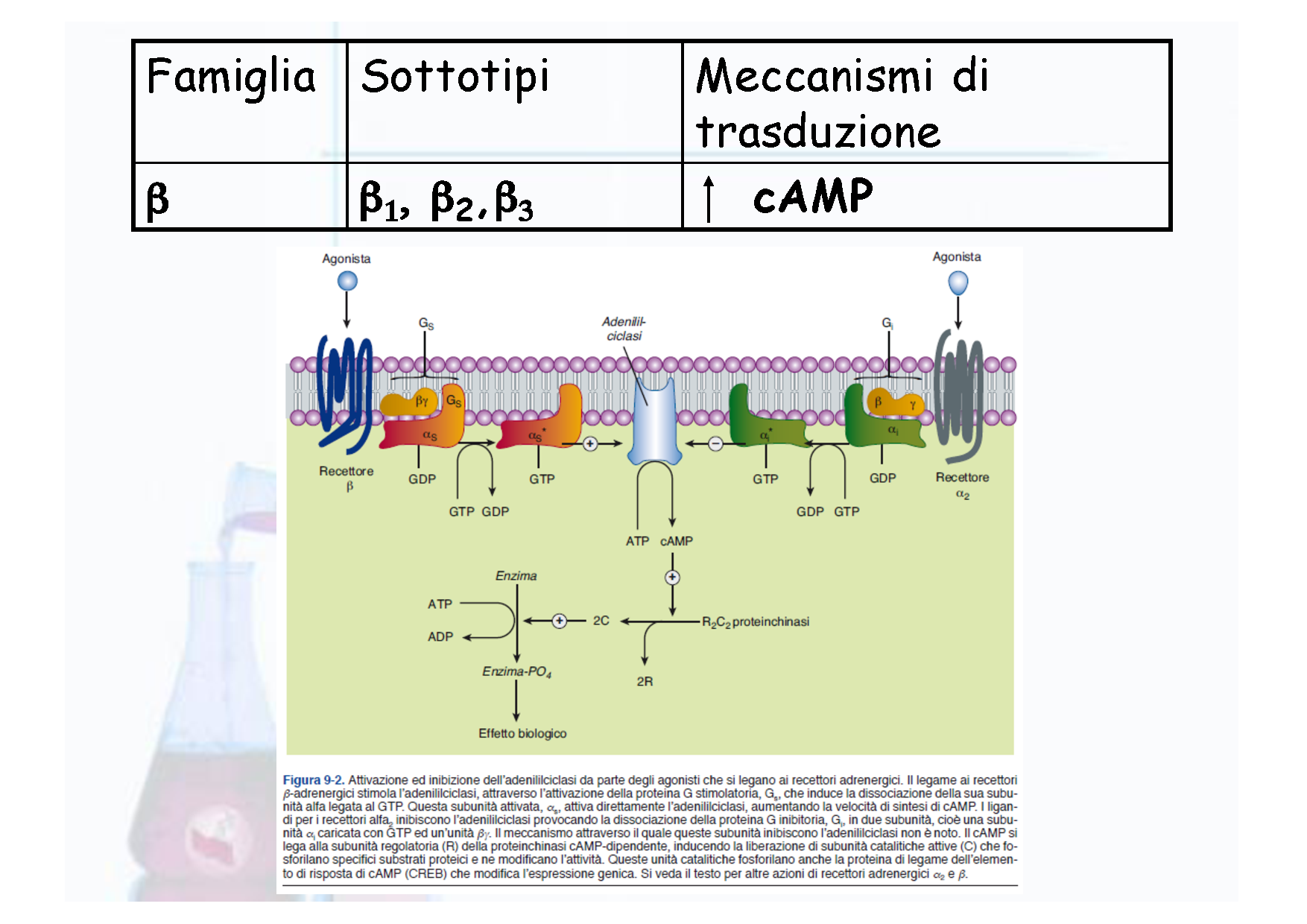 β
α2
Sui muscoli striati (scheletrico e cardiaco) l’aumento di cAMP provoca maggiore influsso di Ca++ attraverso i canali al ca-volt-dipendenti e quindi potenzia la contrazione
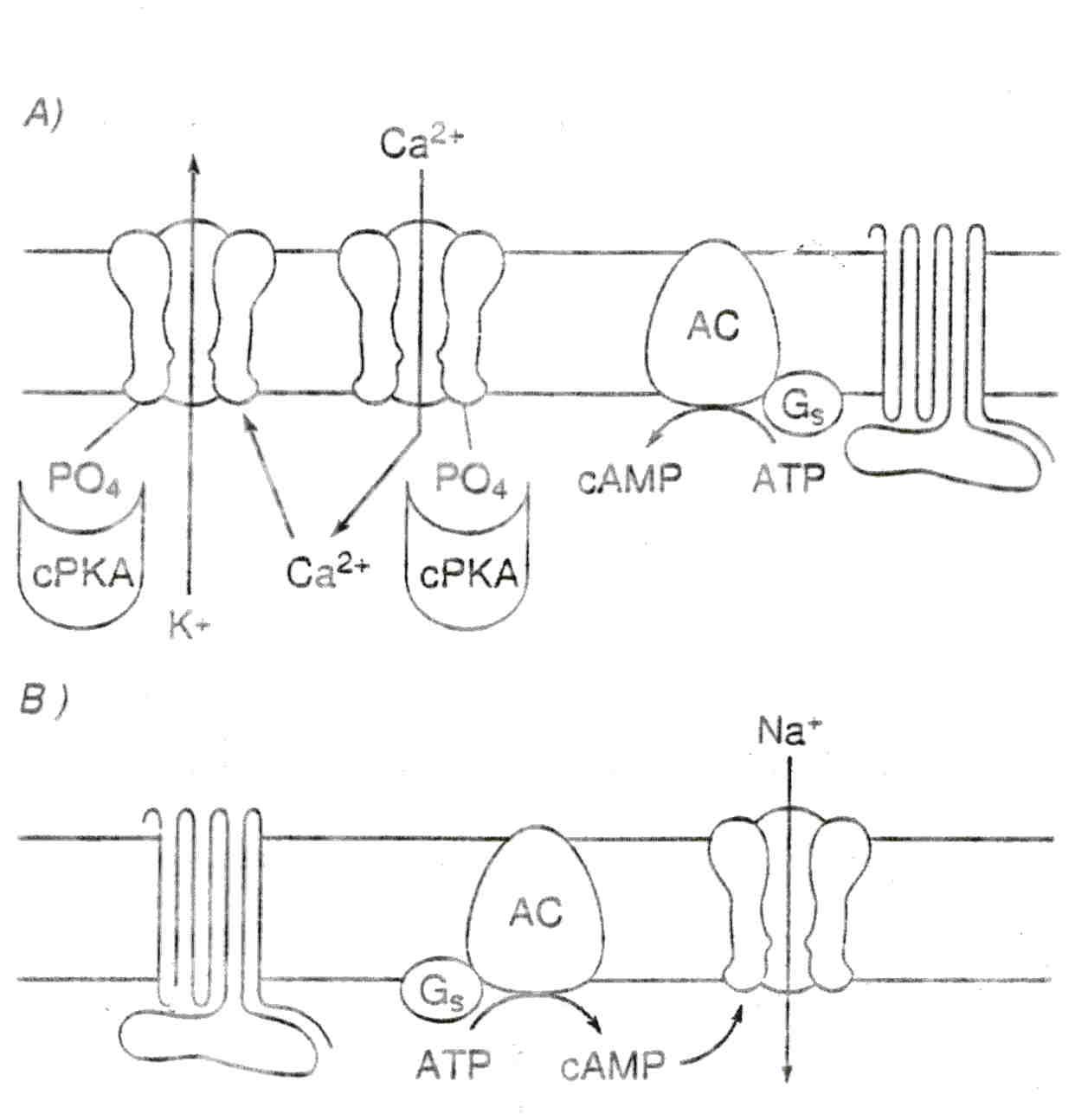 L’attivazione dei recettori beta del cuore provoca effetti inotropo e cronotropo positivi
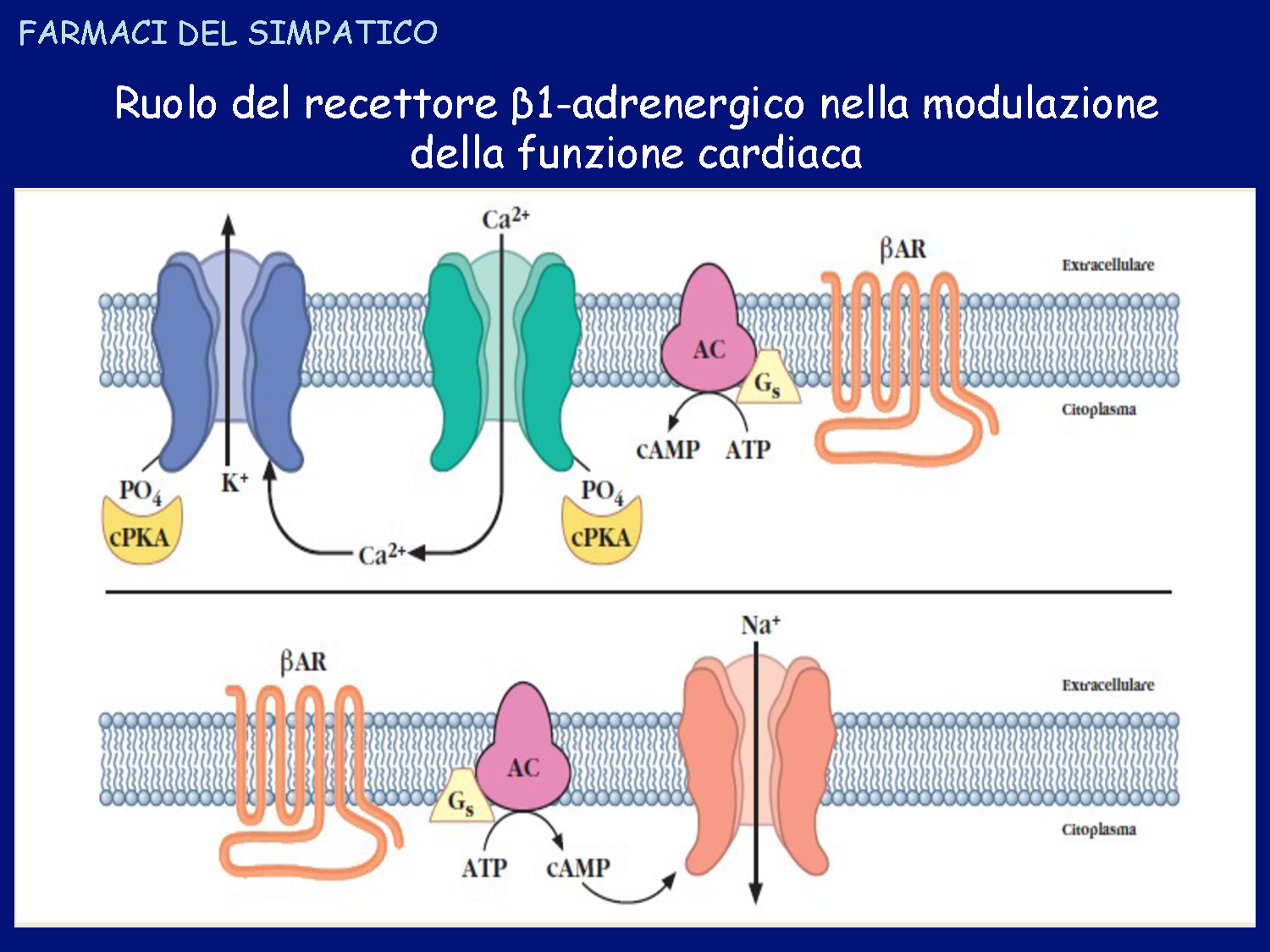 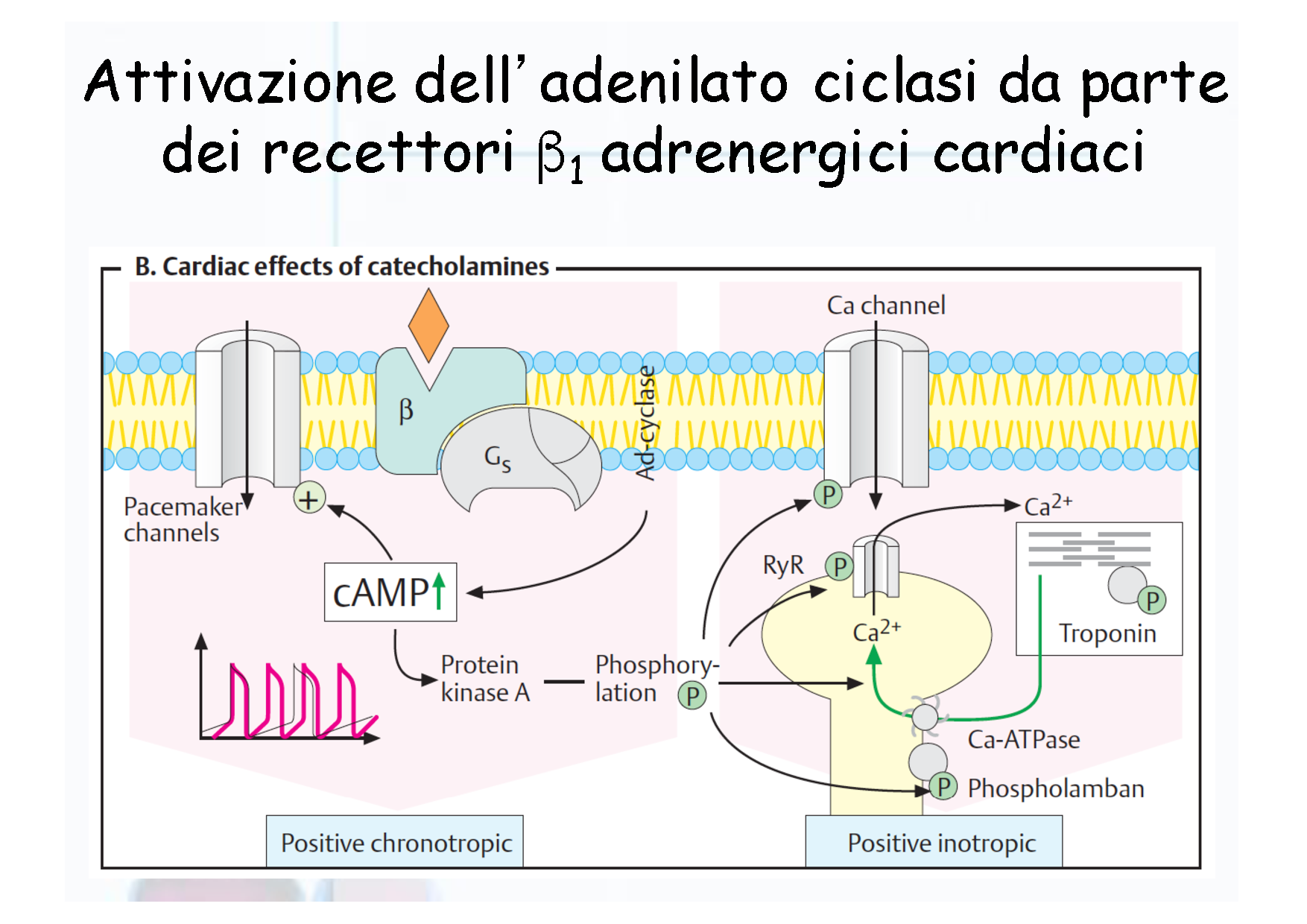 Aumento di cAMP rende i canali If  più facilmente attivabili, si aprono a potenziali di membrana più negativi del normale con anticipo della depolarizzazione.
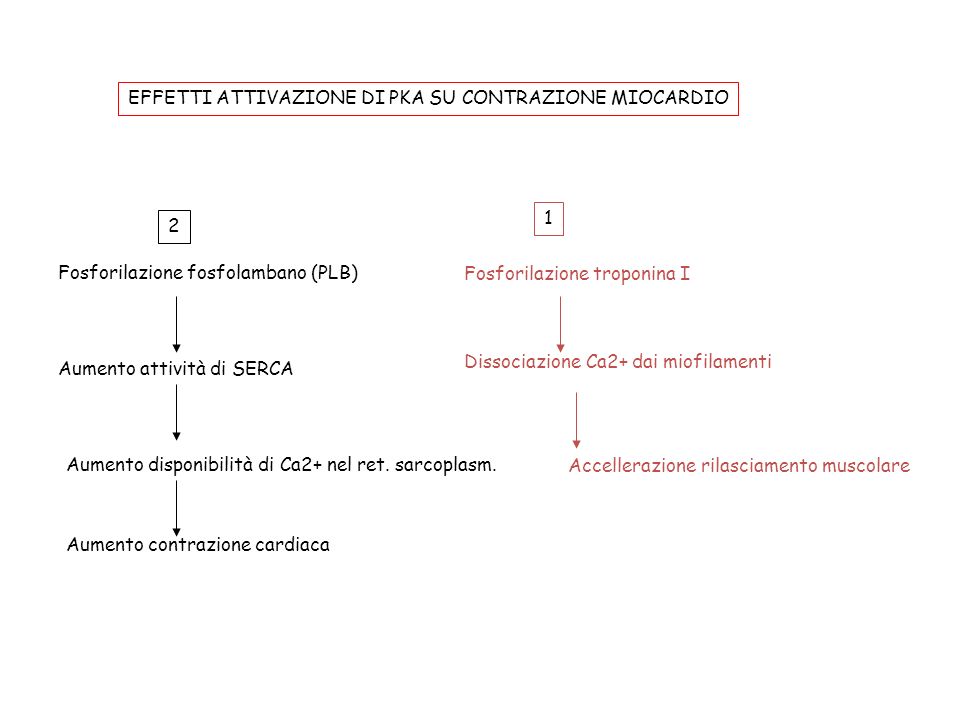 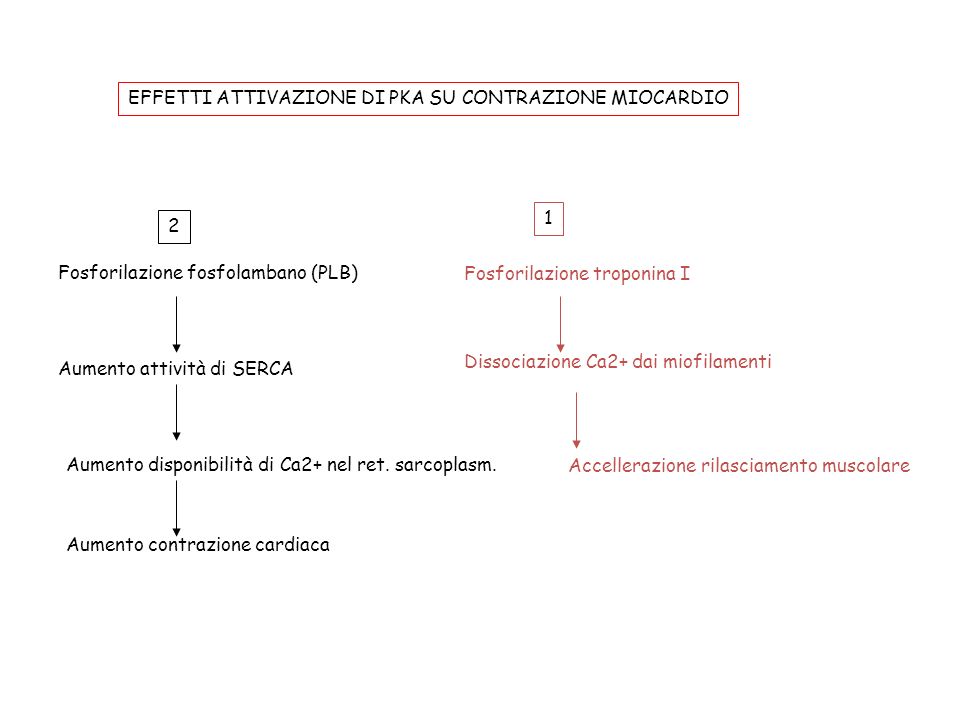 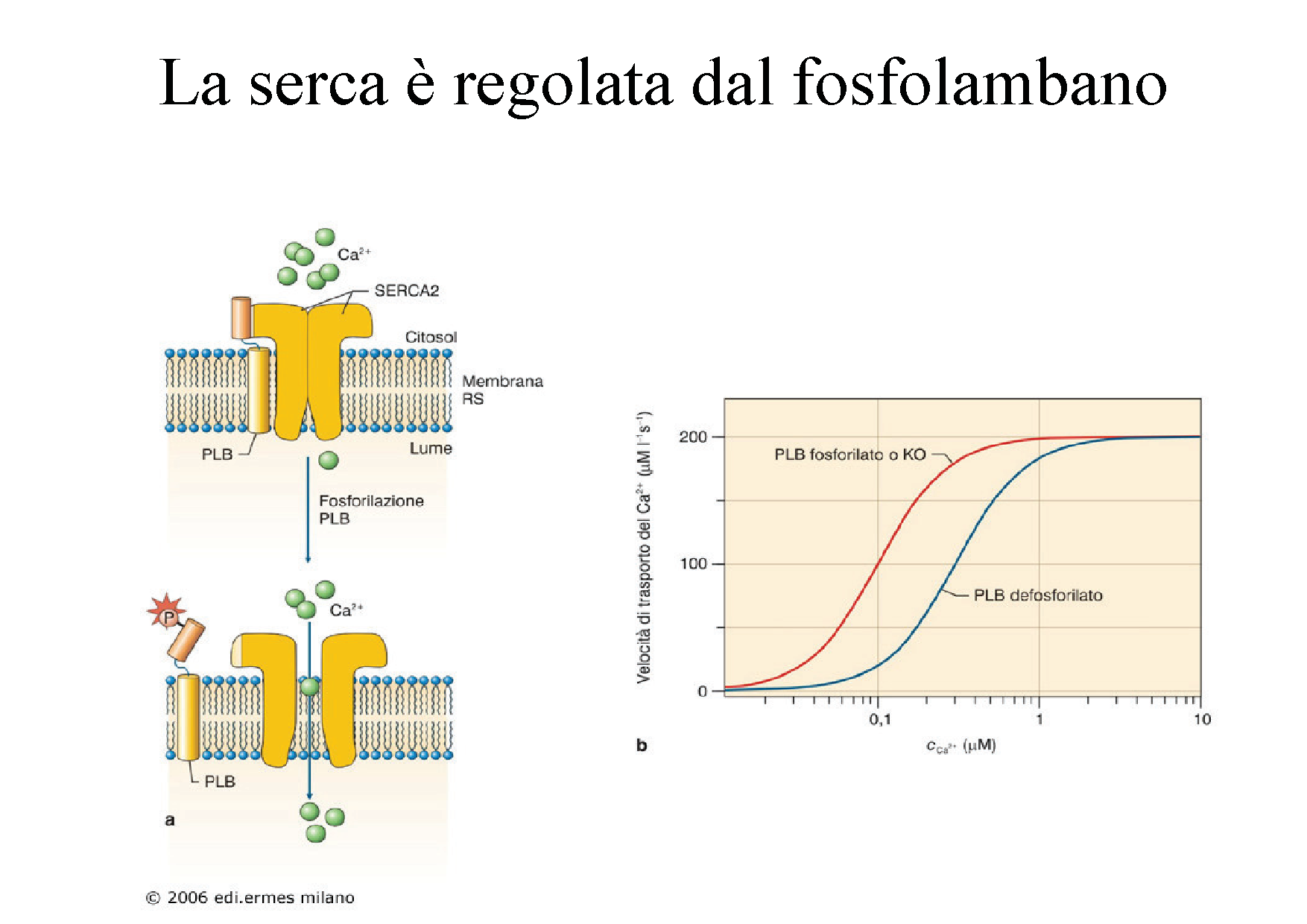 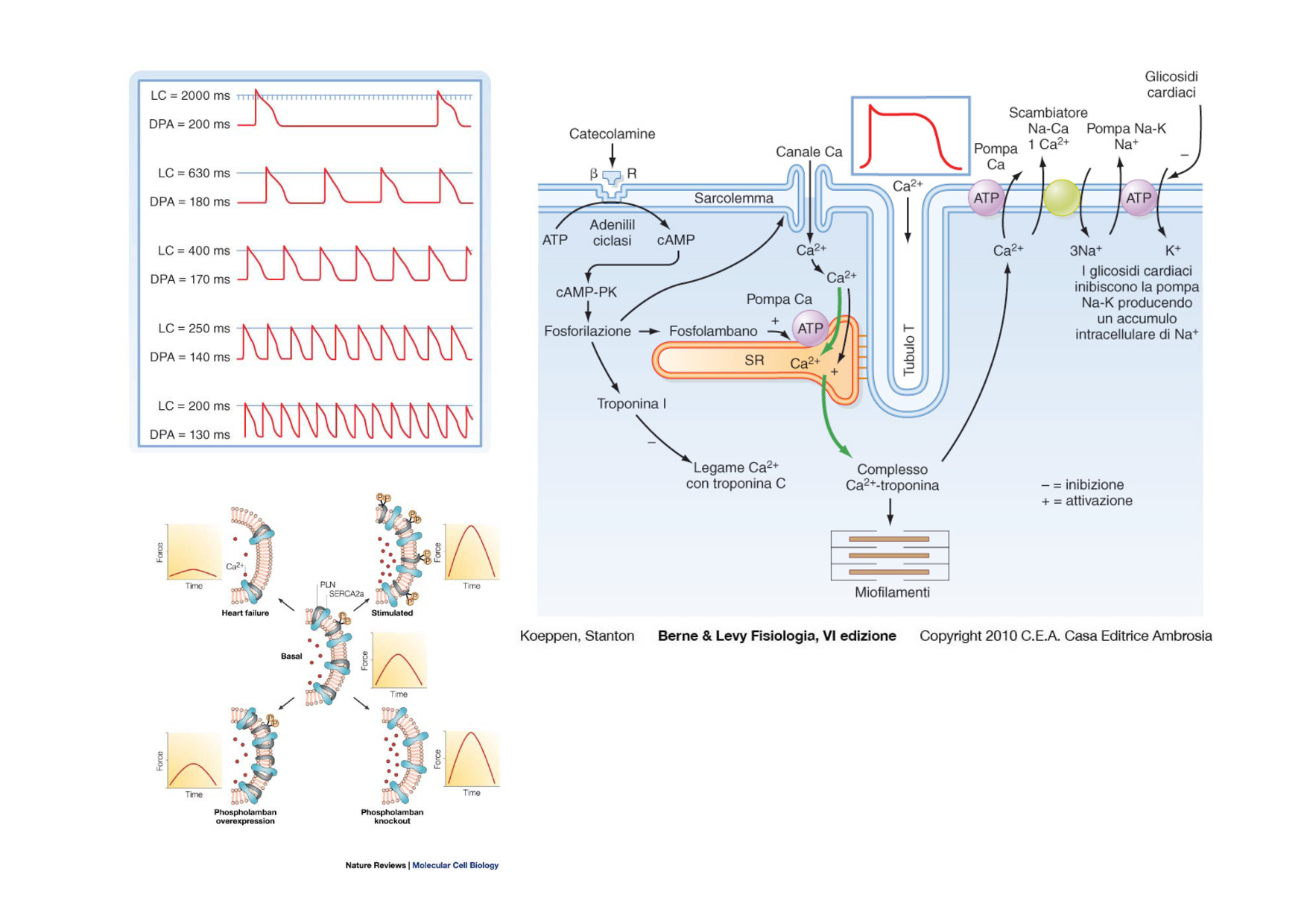 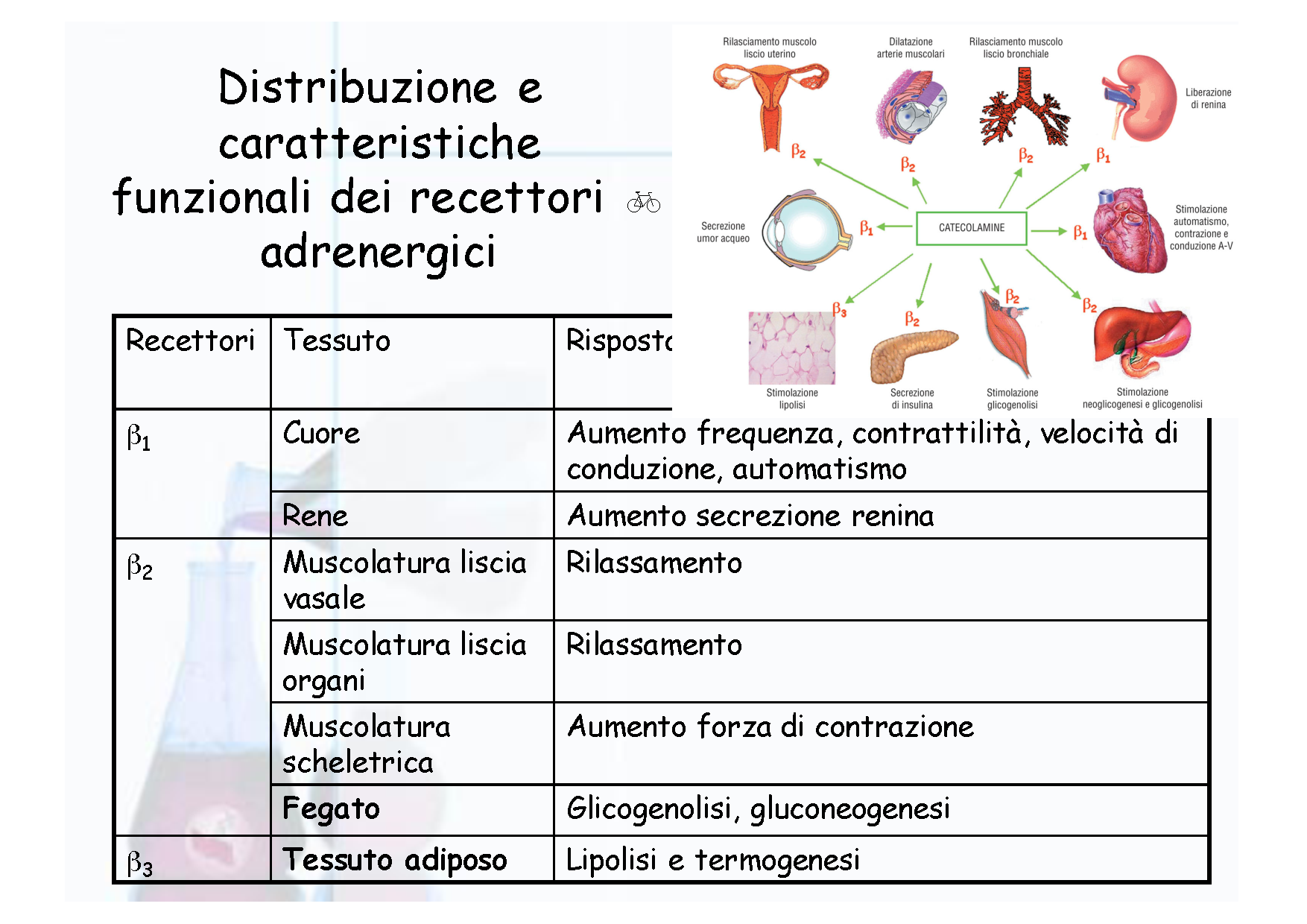 β
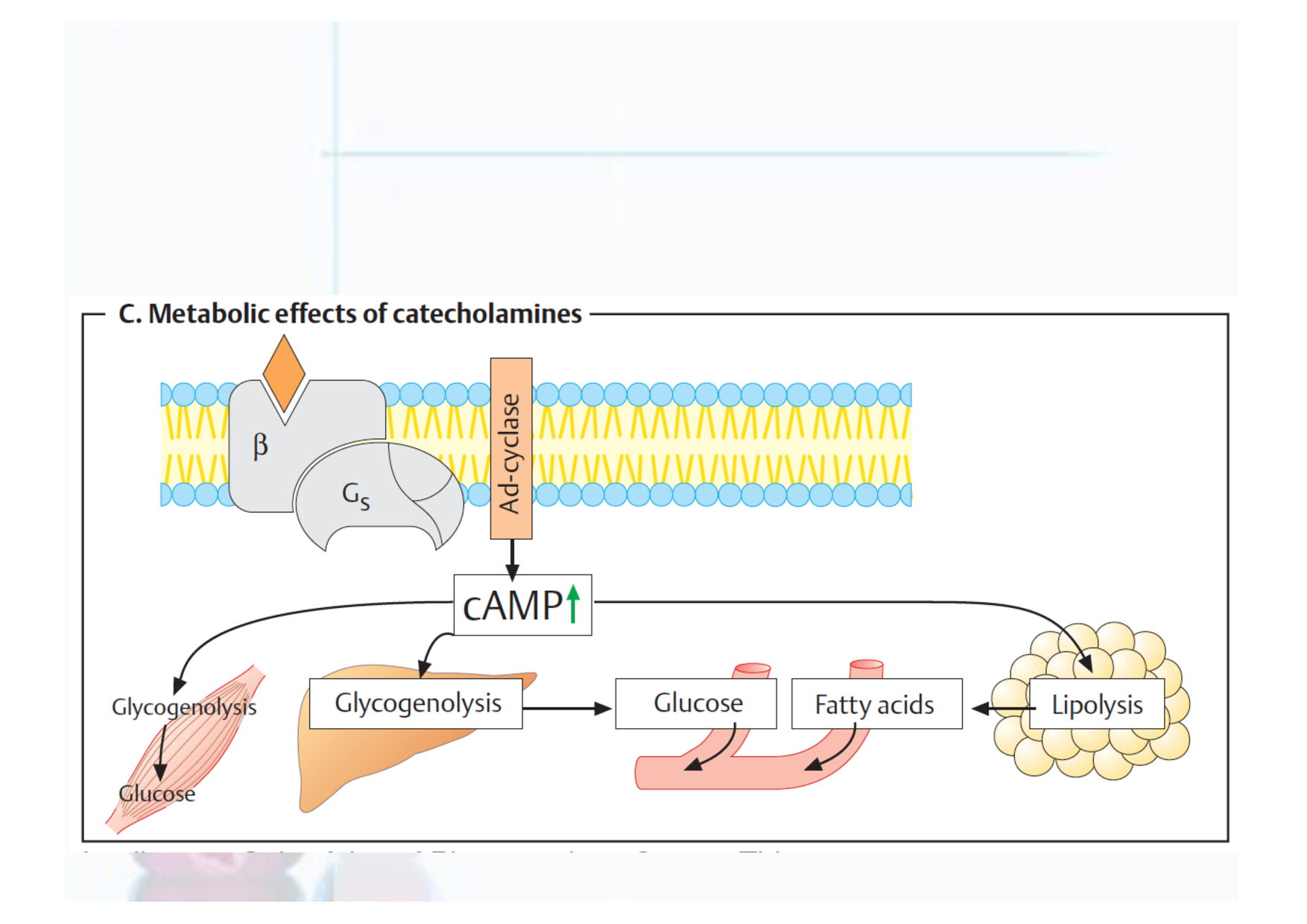 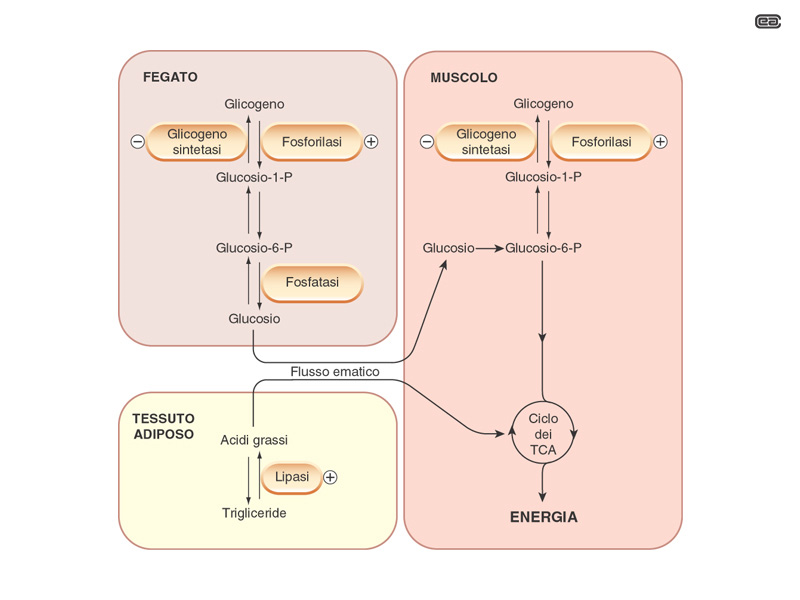